The Heart of LionismWE SERVE
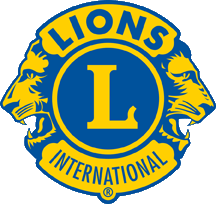 Orientation of New Members
District 4-L4
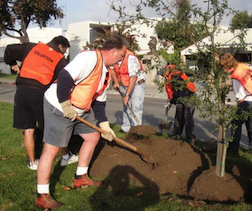 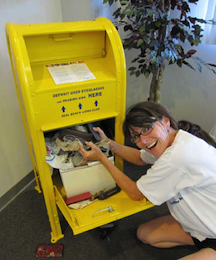 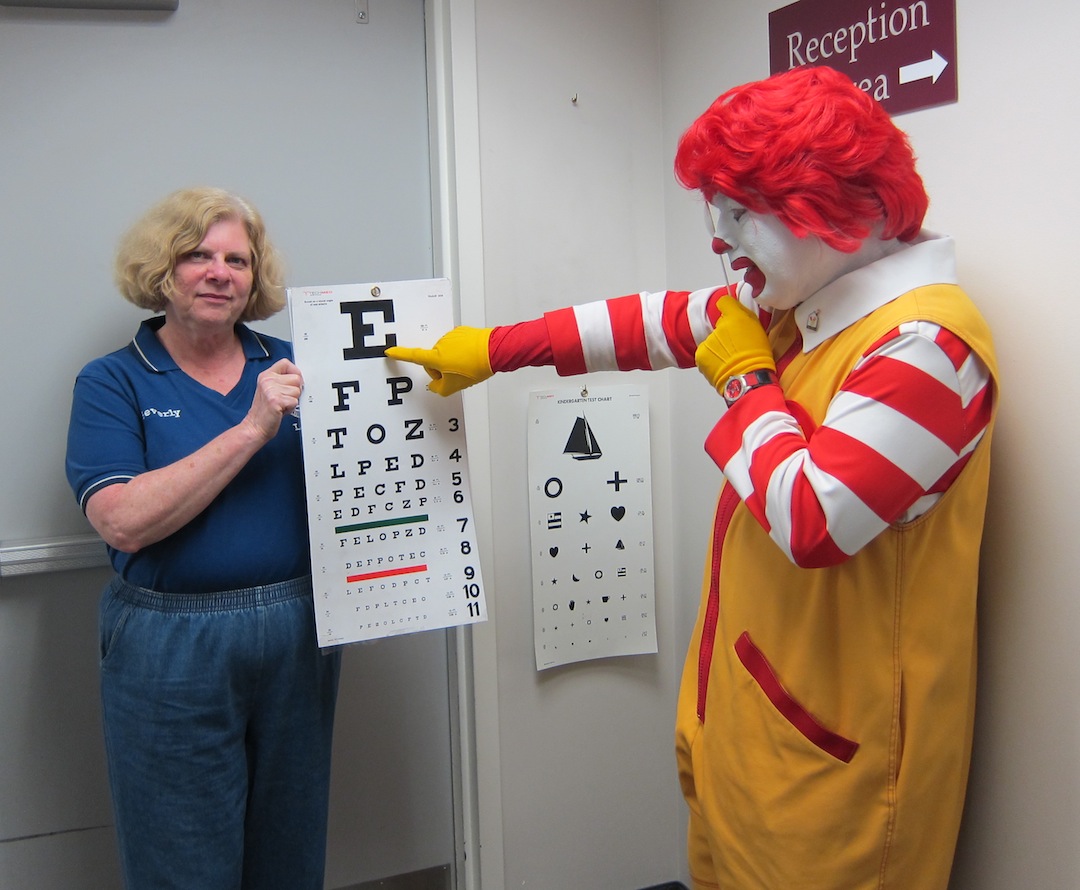 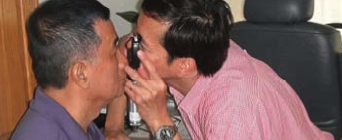 The Heart of LionismWE SERVE
District 4-L4 Orientation of New Members
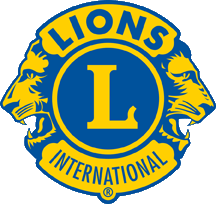 For further information and updates to this presentation, contact:
		Gil Smith
		District 4-L4 Governor
		Gilfsmith@aol.com
		H: 909-860-6477      C: 909-802-9915
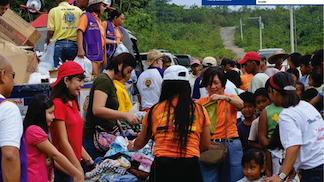 Lions are men and women dedicated to help those in need, wherever need exists.
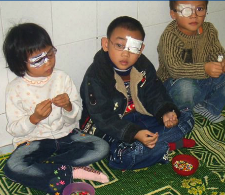 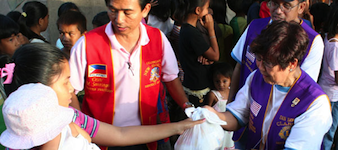 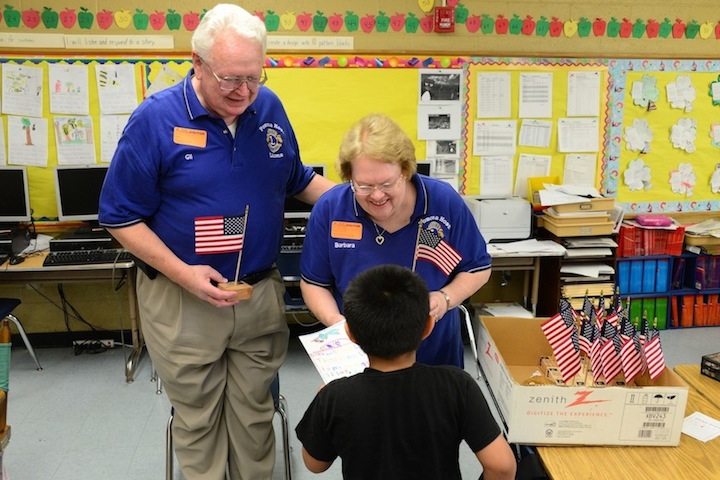 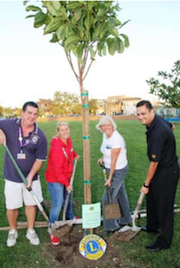 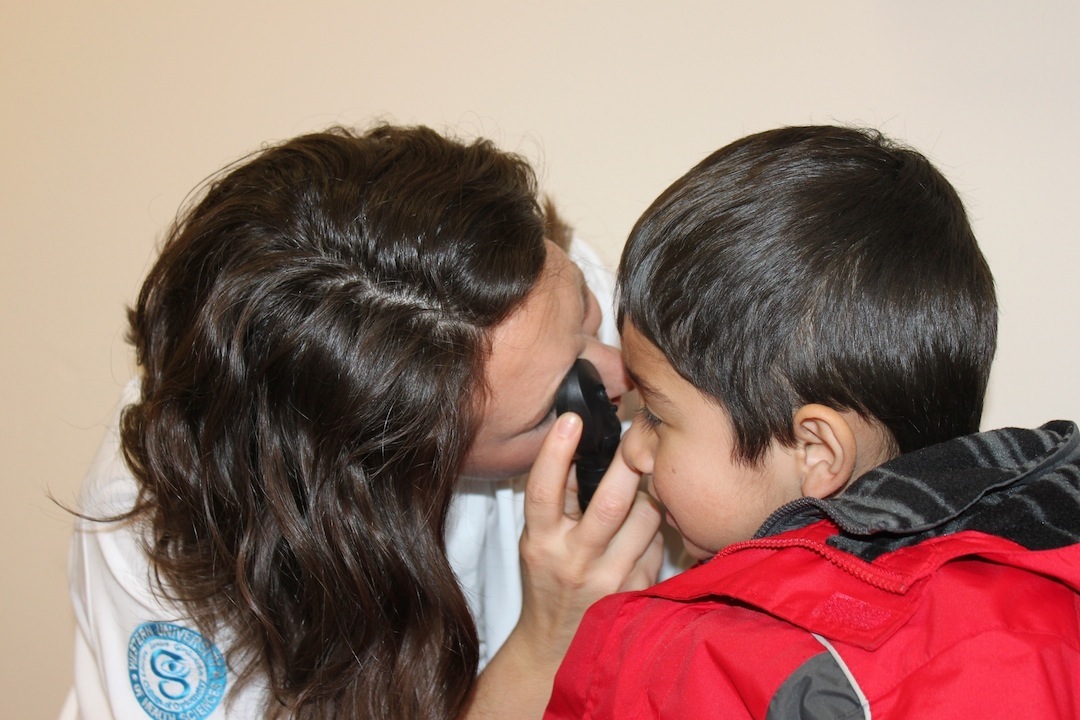 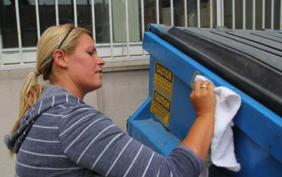 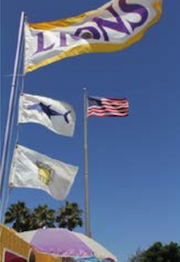 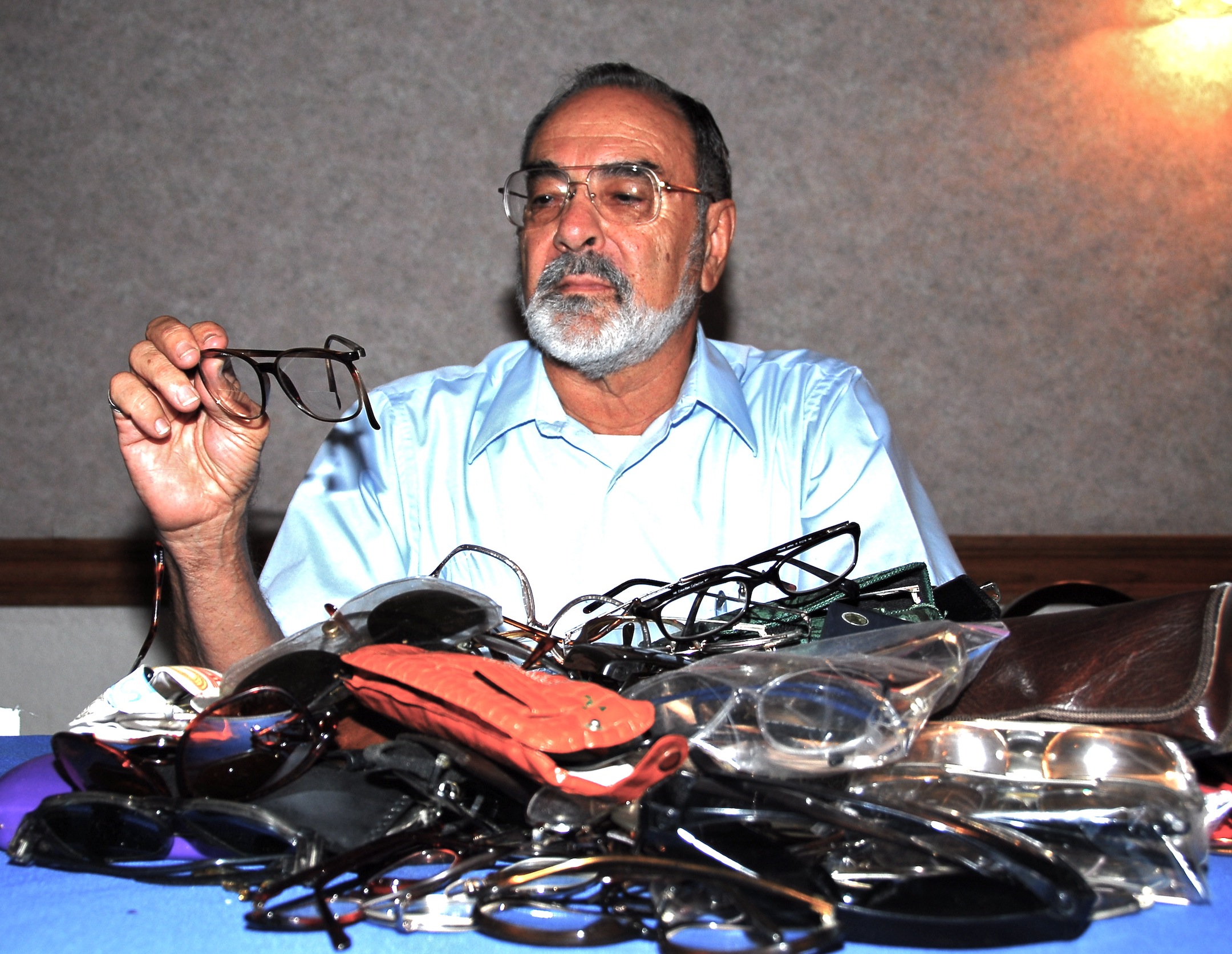 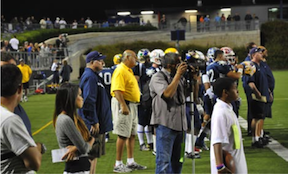 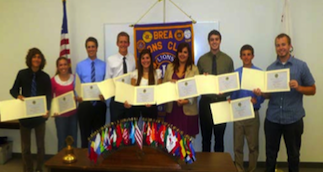 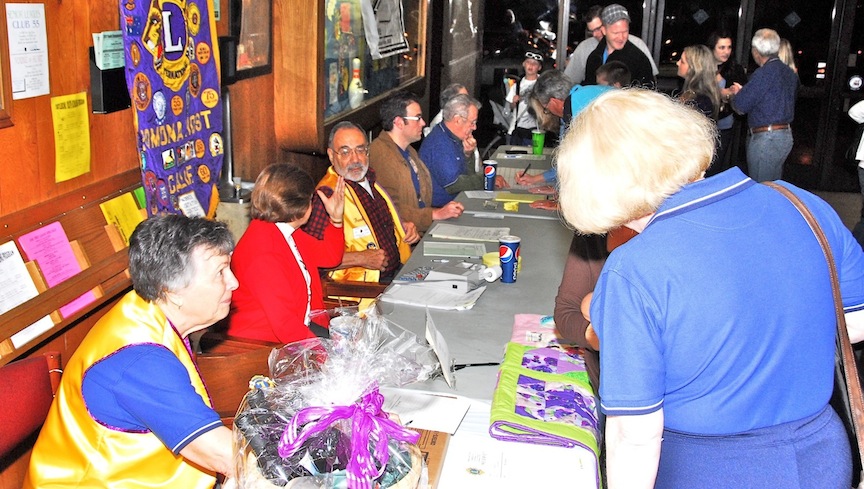 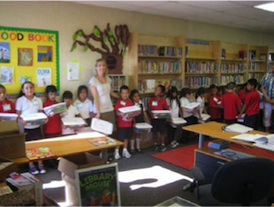 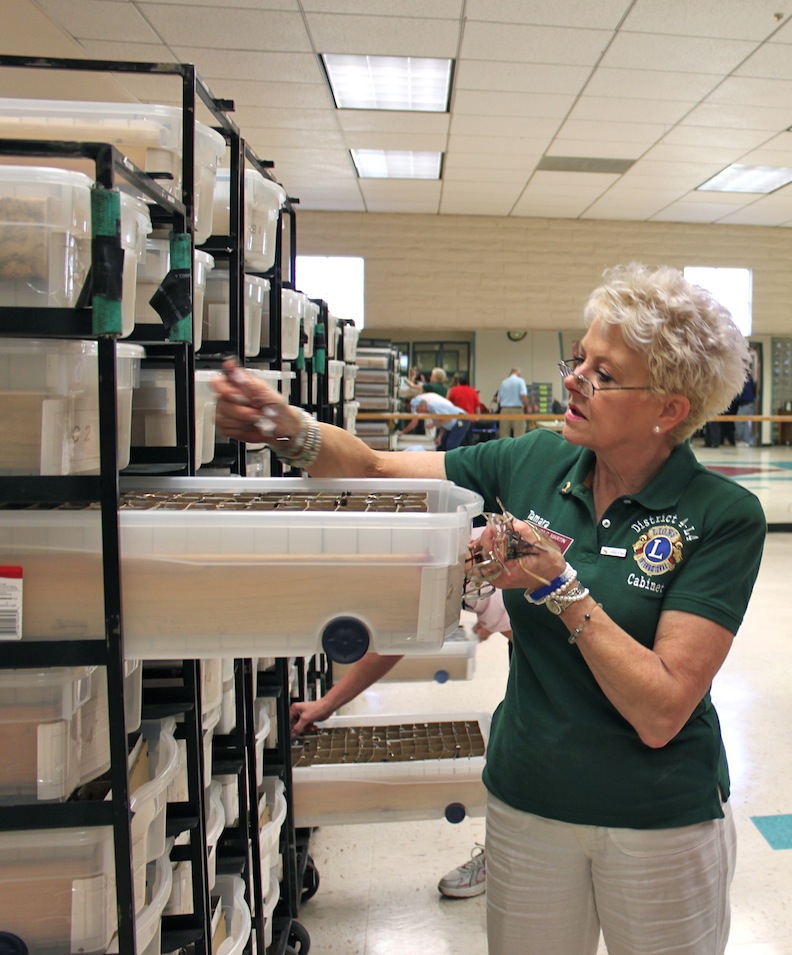 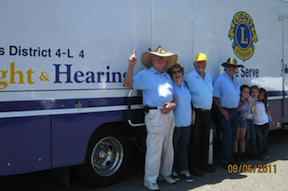 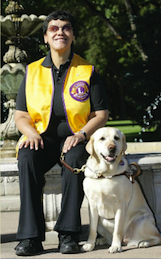 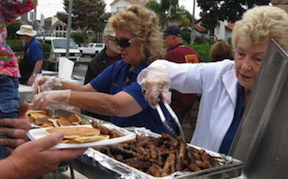 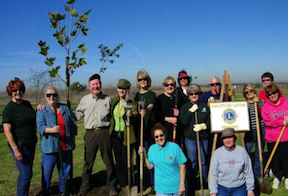 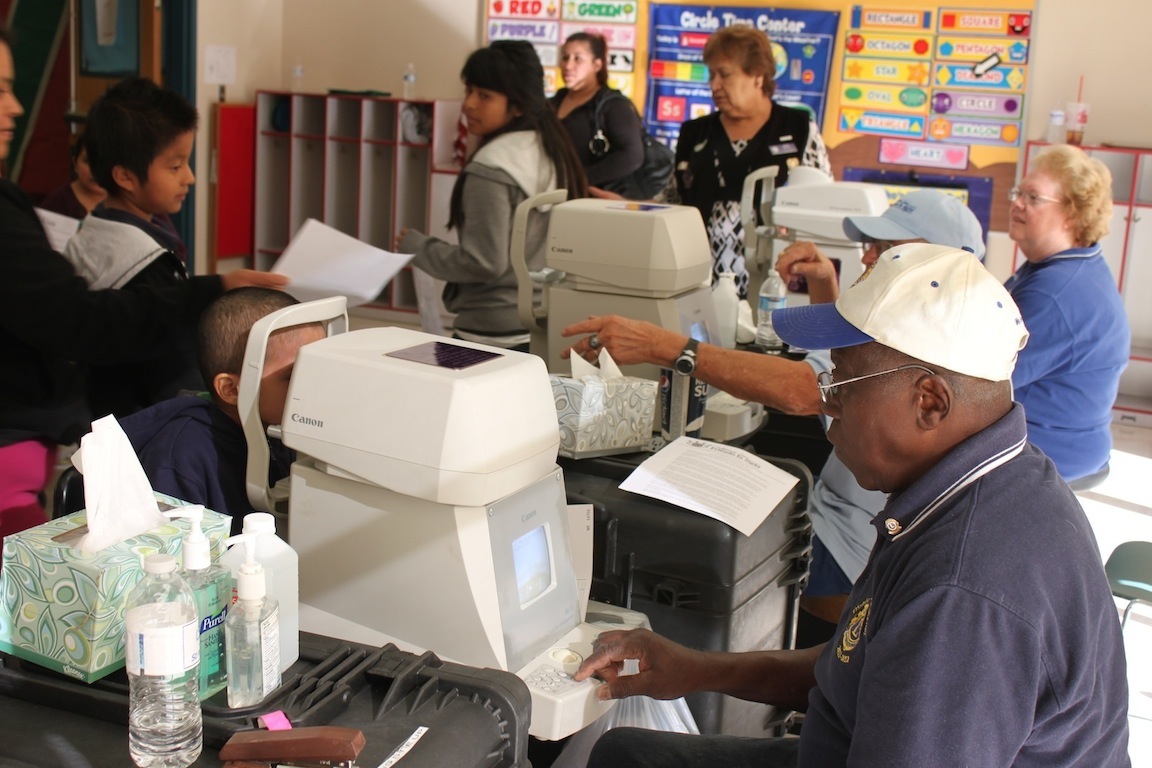 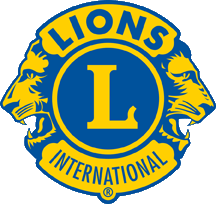 SERVING OTHERS CREATES THAT SPECIAL LIONS FEELING.
THE SPECIAL LIONS MOMENT
The more we help others, the more we glow from within.
The lump-in-the throat, spine-tingling, misty eyes moments
The realization that 
we have truly made a 
difference, that we have 
touched people’s lives
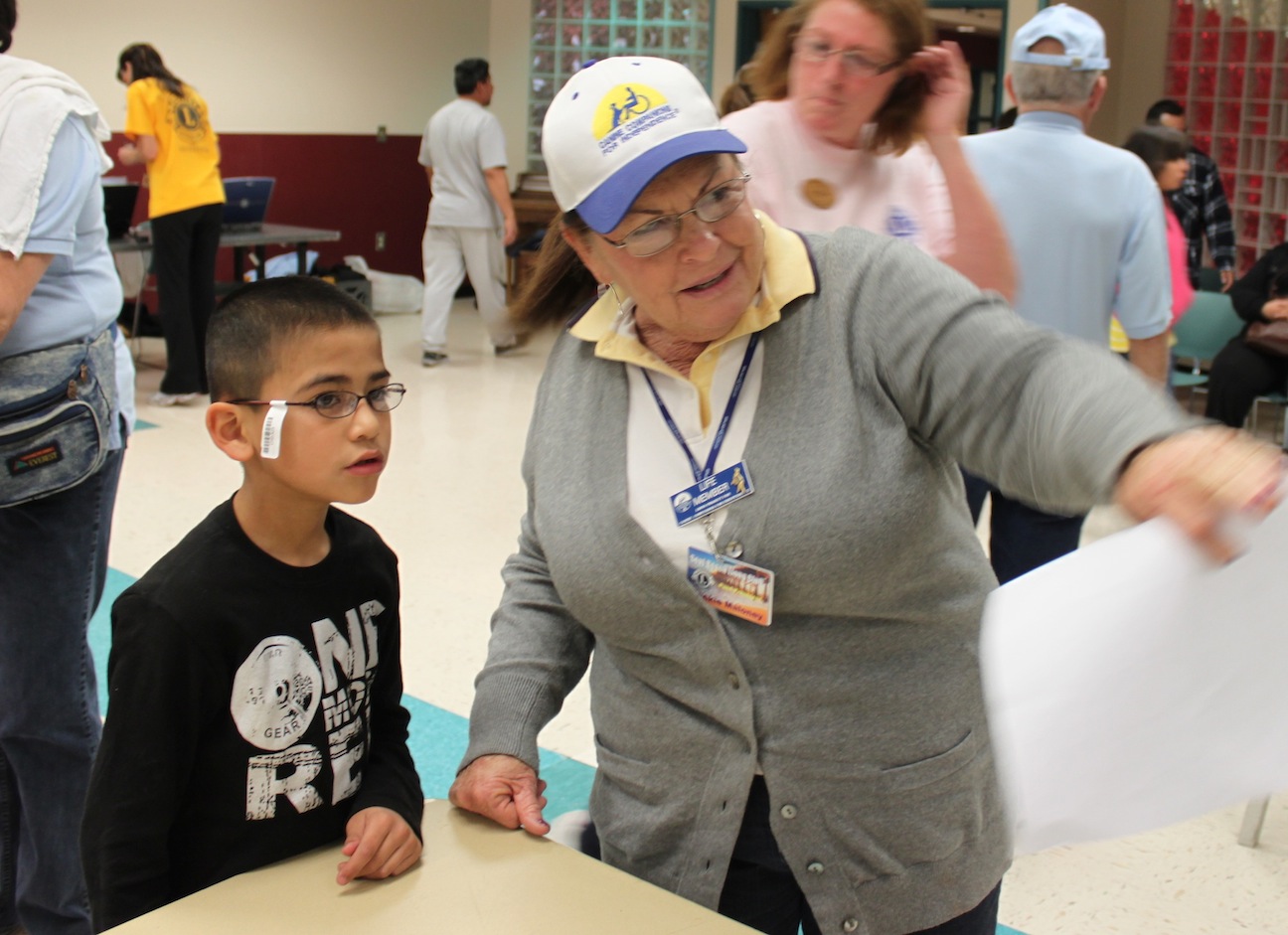 LIONS MOTTO

                         “We Serve”
 
VISION STATEMENT

	To be the global leader in community and humanitarian service
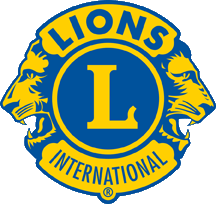 MISSION STATEMENT
To empower volunteers to serve their communities, meet humanitarian needs, encourage peace and promote international understanding through Lions clubs
Expanded details can be seen online under Lions Clubs International Purposes.
Lions Code of Ethics
Condensed Version--Full Version is online.

Work hard, believe in what I do, and earn respect.
Work for success and profit, but never lose self-respect or take unfair advantage of others. 
In building up my business and myself, never tear down others.  Be loyal to others and true to myself.
Resolve disagreements with others.
Lions Code of Ethics continuedCondensed Version--Full Version is online.
Hold friendship as an end, not a means.
Be a loyal citizen, and give freely to my community, state and nation.
Help those who are needy.
Be careful with my criticism and liberal with my praise; to build up and not destroy.
In Lions You Will…
• Help your community.
• Make an impact on people’s lives.
• Learn to be a leader.
• Network.
• Energize and have fun!
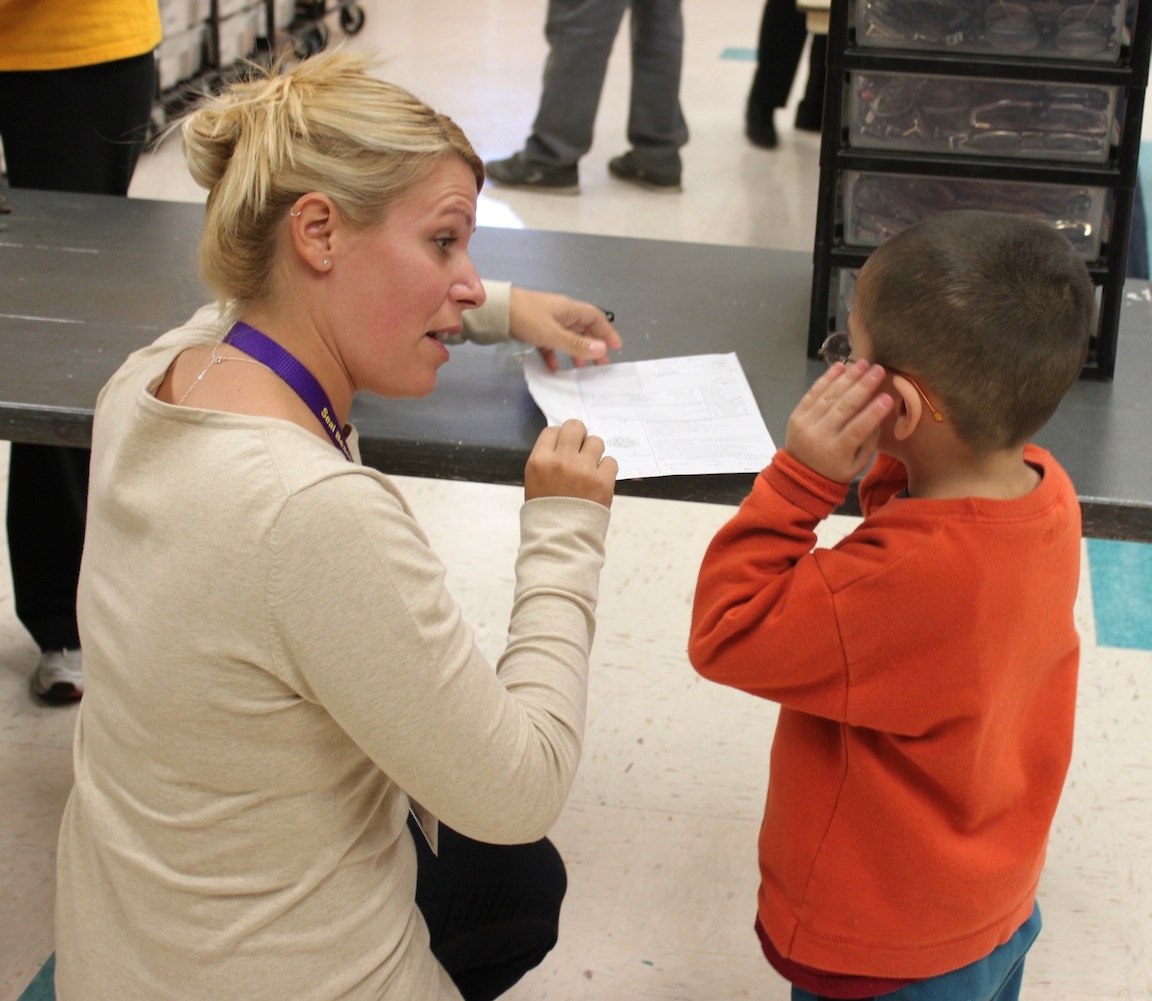 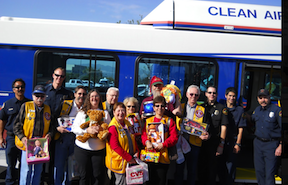 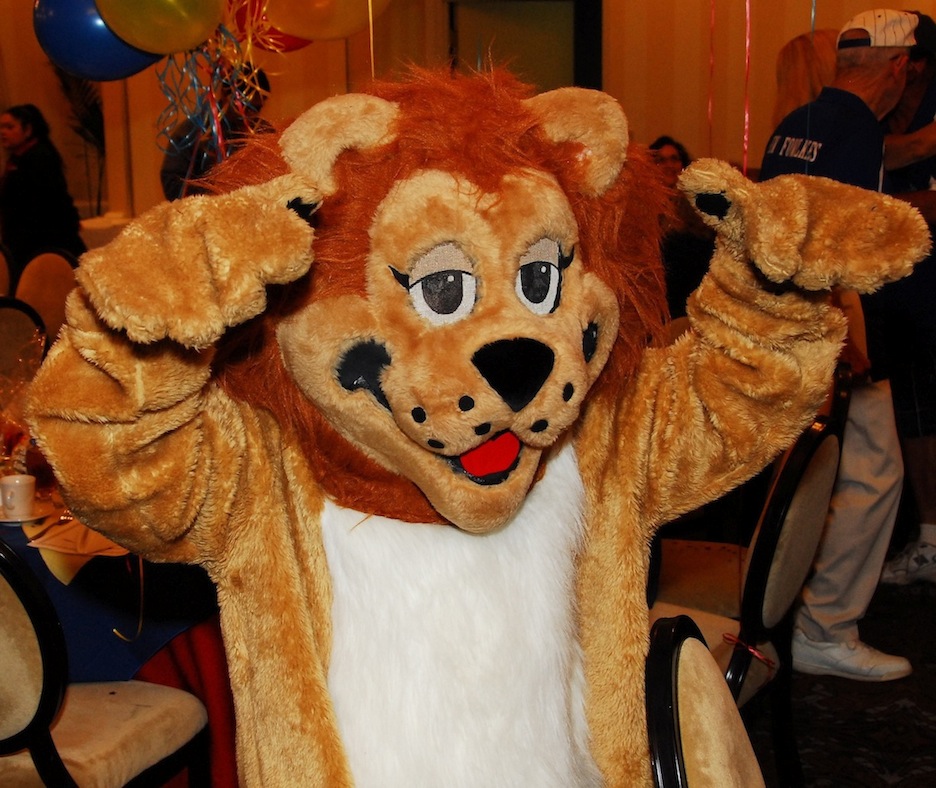 2 Approaches to Service
Hands-on for Service



Fundraising for Service
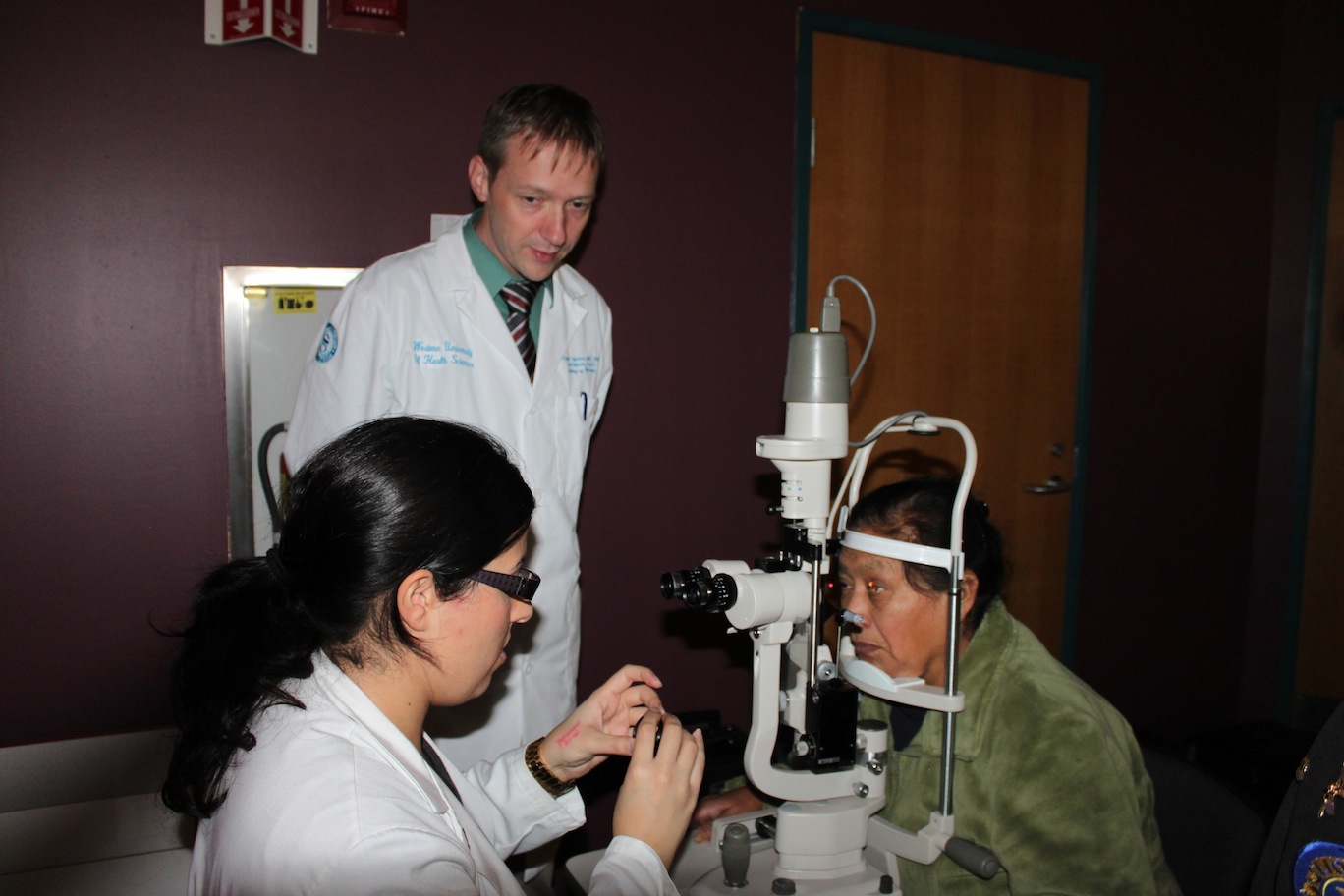 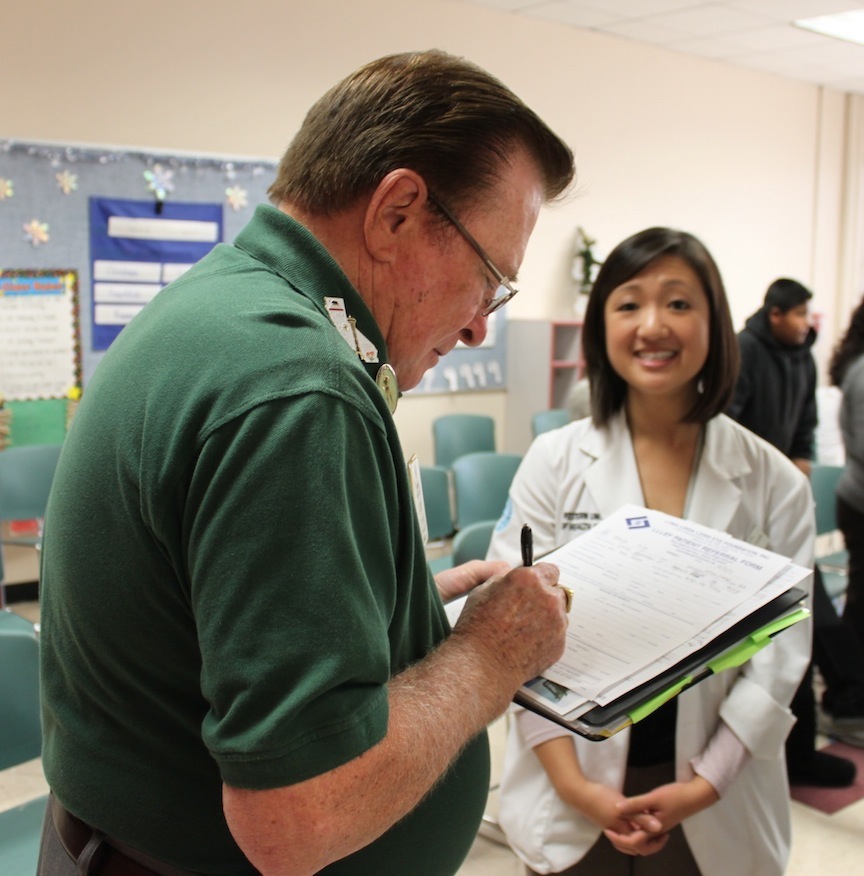 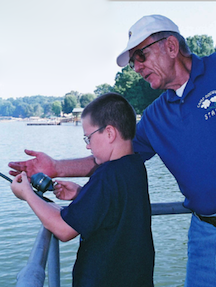 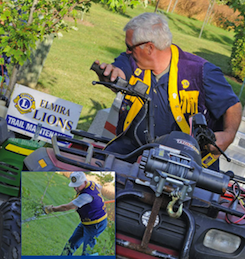 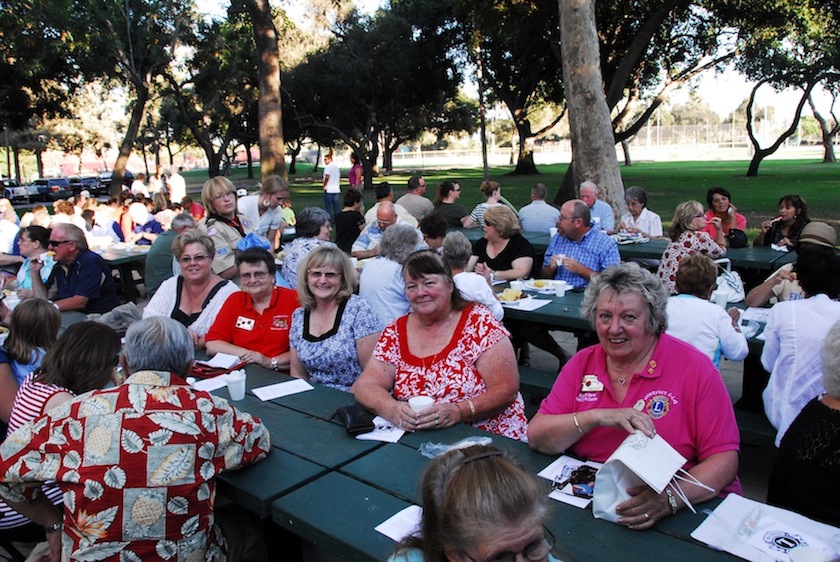 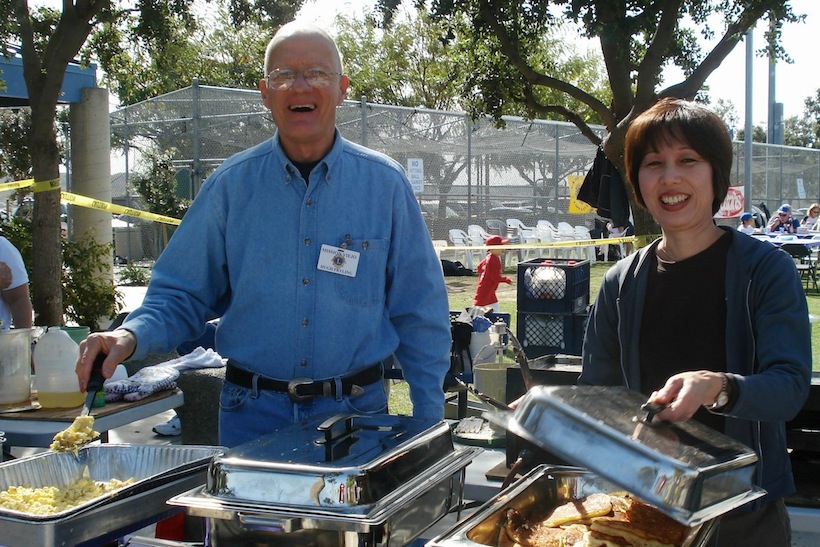 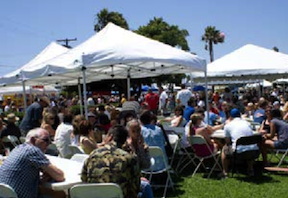 LCI Service Areas
Community Service
Hands-on Service to the Community
Cultural and Community Activities
Disaster Preparedness and Relief
Catastrophic Disaster Relief
Lions Alert (Preparedness)
Environmental Services
Lions Green Team
Lions Environmental Photo Contest
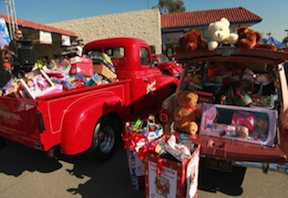 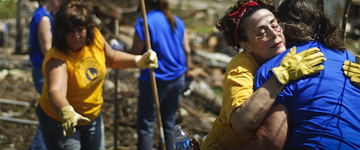 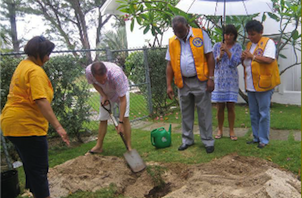 LCI Service Areas continued
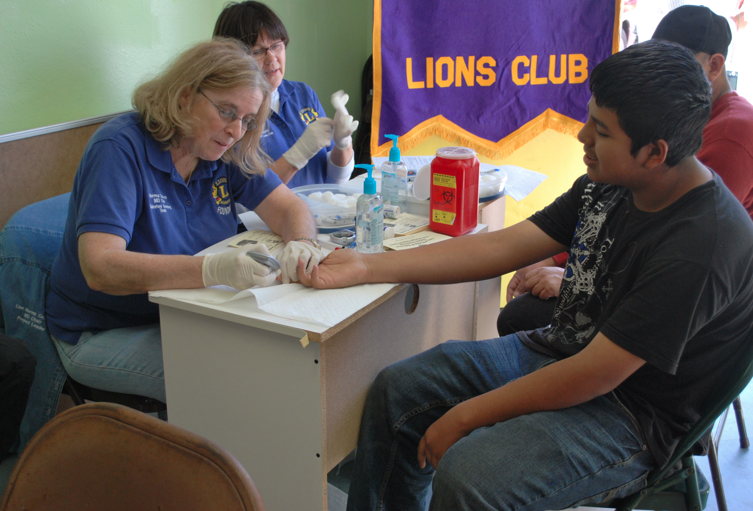 4.   Health and Wellness 
Sight Awareness and Action
  Original and most prevalent 
  service area
Diabetes Awareness and Action
Hearing Awareness and Action
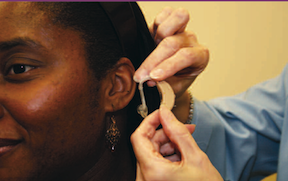 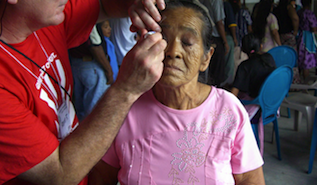 LCI 7 Service Areas continued
5. Youth: Opportunities and 
     Services
Leo Clubs Program
Lions Children First
International Peace Poster Contest
Lions Quest
Lions International Youth Camp,
       Exchange
Lions Young Leaders in Service Awards
  Lions Children Worldwide Symposium
6. International Relations
International Club Twinning
Lions Day with the United Nations
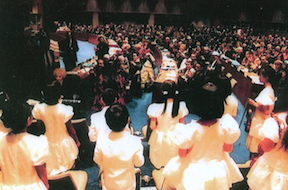 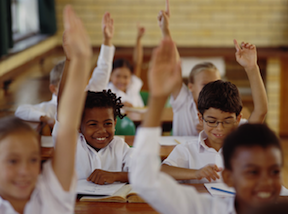 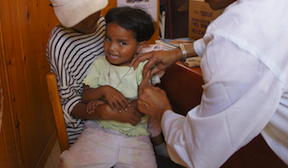 ShareA SPECIAL 
LIONS MOMENT
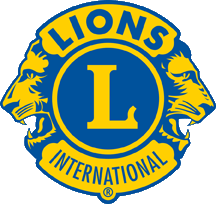 CLUB 
INFORMATION
LOCAL CLUB INFORMATION
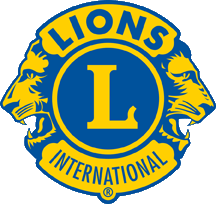 Club Organizational Structure

Leaders

Club’s Size and Demographics
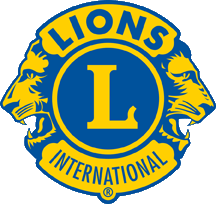 LOCAL CLUB INFORMATION
Meaning and Responsibility 
of Membership

To the best of your ability:
Abide by the Lions Code of Ethics
Attend meetings whenever possible
Contribute your share to the programs of the club, district and Lions Clubs International
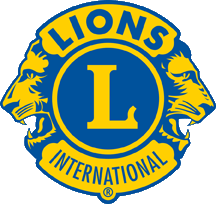 LOCAL CLUB INFORMATION
History of Club
Charter date, sponsoring club, other important information
Important people in your club history
Important events
Club logo
Interesting anecdotes
Notable achievements
Trends or changes in your club
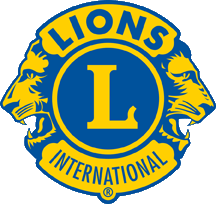 LOCAL CLUB INFORMATION
Practices of Club

How meetings are run
How officers and chairs are selected
How to sign up for committees and projects
How programs are selected
Meeting times and place of board and general membership meetings
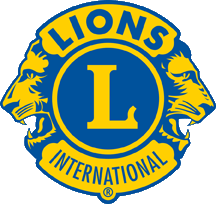 LOCAL CLUB INFORMATION
Programs and Activities of Club 
Community and World Service Activities
Fundraisers
Social Activities
Communications
Operations
Membership Programs
Any Other Important Information
ShareA SPECIAL 
LIONS MOMENT
Lions Acronyms
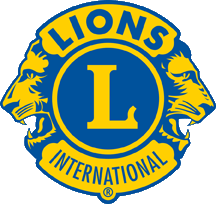 LCI…………….…....Lions Clubs International
LCIF.………….…….Lions Clubs International Foundation
MD-4……………...Multiple District 4 (All of California)
District 4-L4.…...Our district, which includes all of Orange County and the foothill areas of Los Angeles and San Bernardino Counties
 
GMT………………..Global Membership Team
GLT………………….Global Leadership Team

DG…………………..District Governor
PDG………………...Past District Governor
IPDG………………..Immediate Past District Governor
1VDG…………..….First Vice District Governor
2VDG……………...Second Vice District Governor
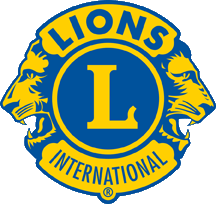 District 4-L4 
Serving the Local Communities 
      and the World
District 4-L4
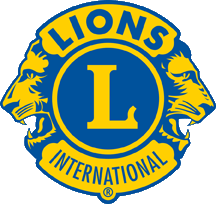 www.e-district.org/sites/4l4/

District 4-L4 Members: 1,282 
   (September 30, 2014)
District 4-L4 Lions Clubs: 35
Three Regions: Foothill, Orange and Saddleback
Three Zones in each Region
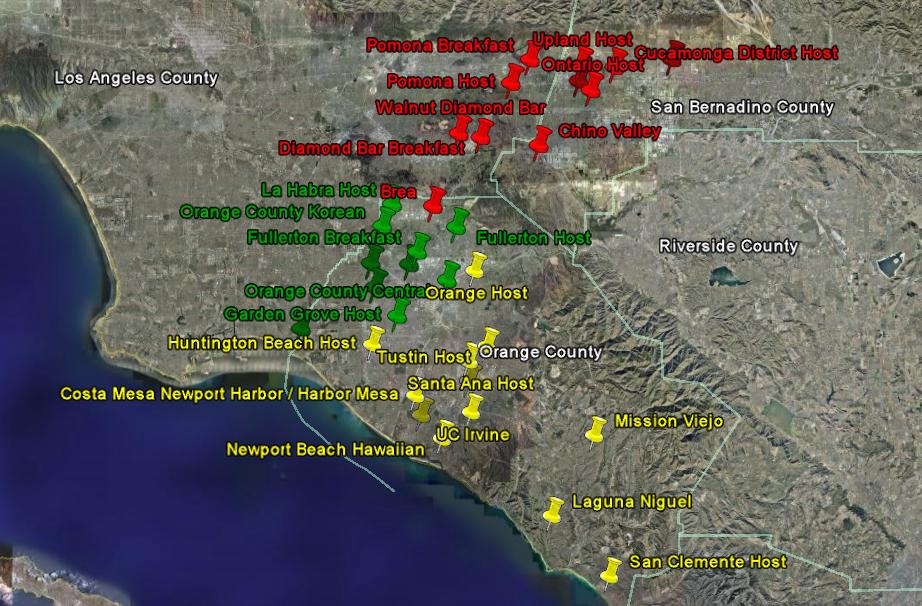 Brea
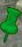 District 4-L4
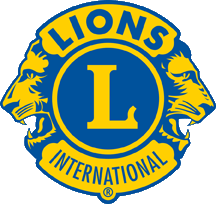 Annual District 4-L4 Convention
	May of each year

District 4-L4 Meetings
	District – 4 per year
	Region – 2 per year
	Zone – 3 or 4 per year
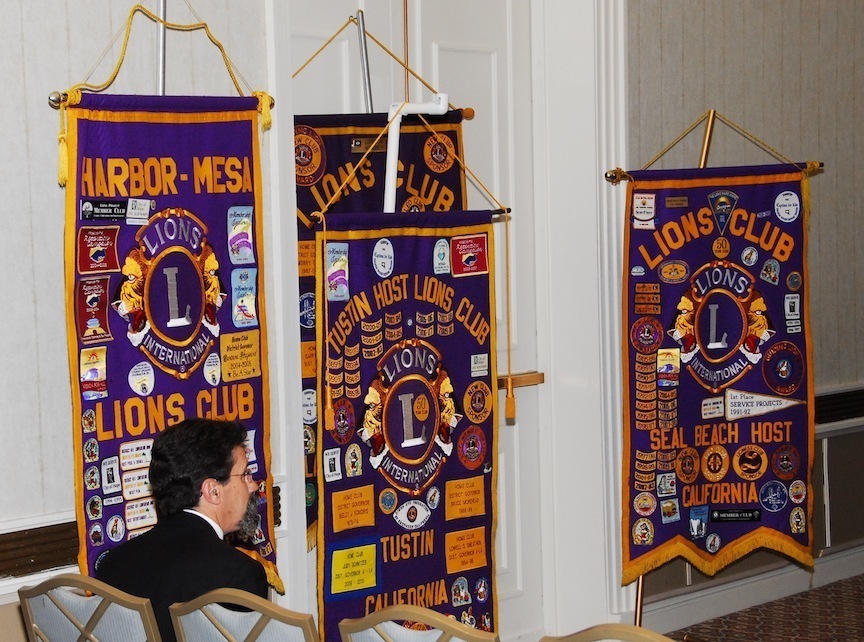 District 4-L4 Officers
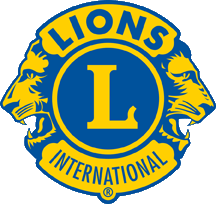 District Governor
1st Vice District Governor
2nd Vice District Governor
Cabinet Secretary
Cabinet Treasurer
Immediate Past District Governor
Region Chairs
Zone Chairs
Public Relations
District Newsletter Editor
District Photographer
District Chaplain
District Webmaster
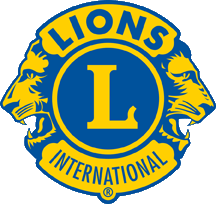 District 4-L4 Officers
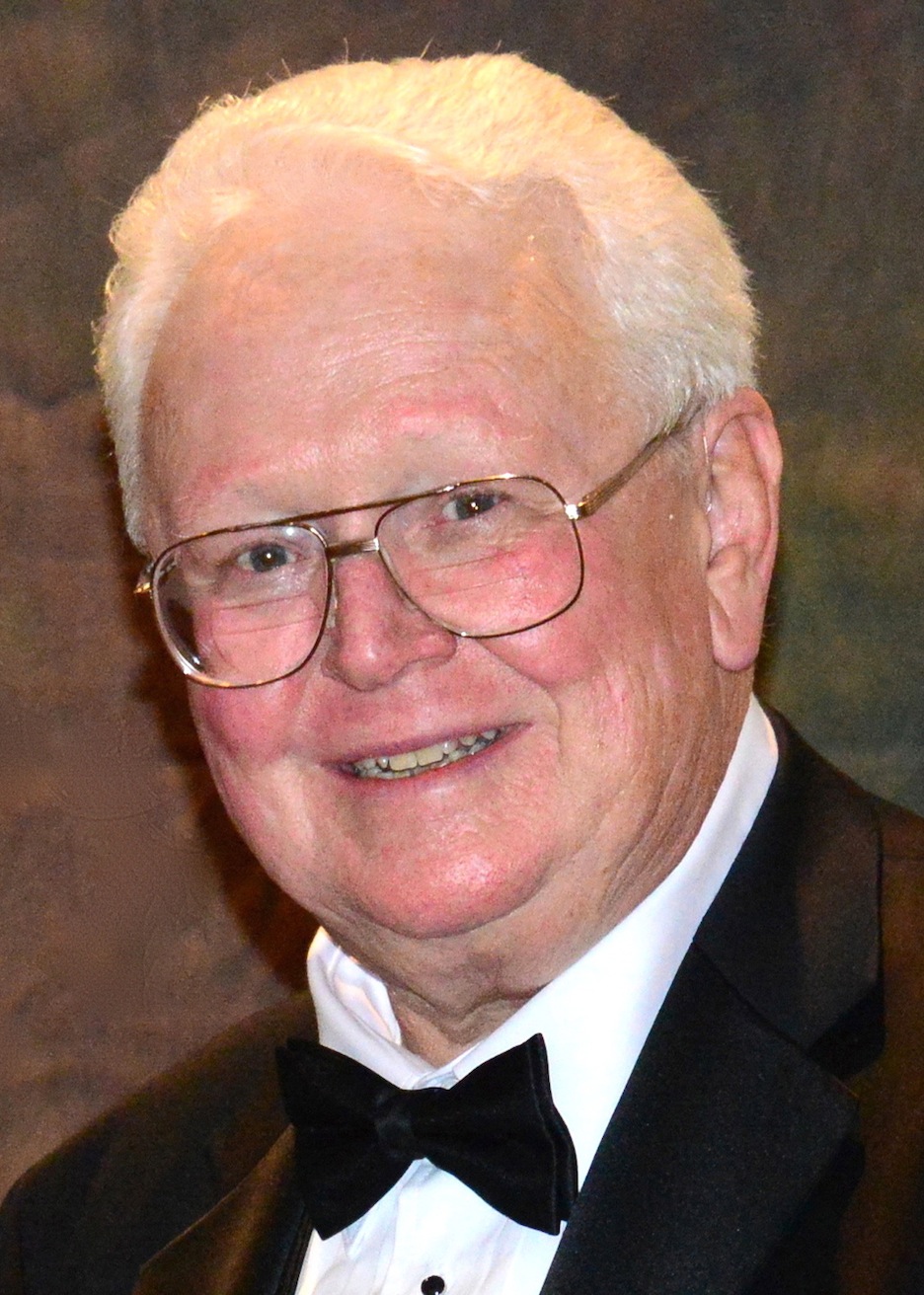 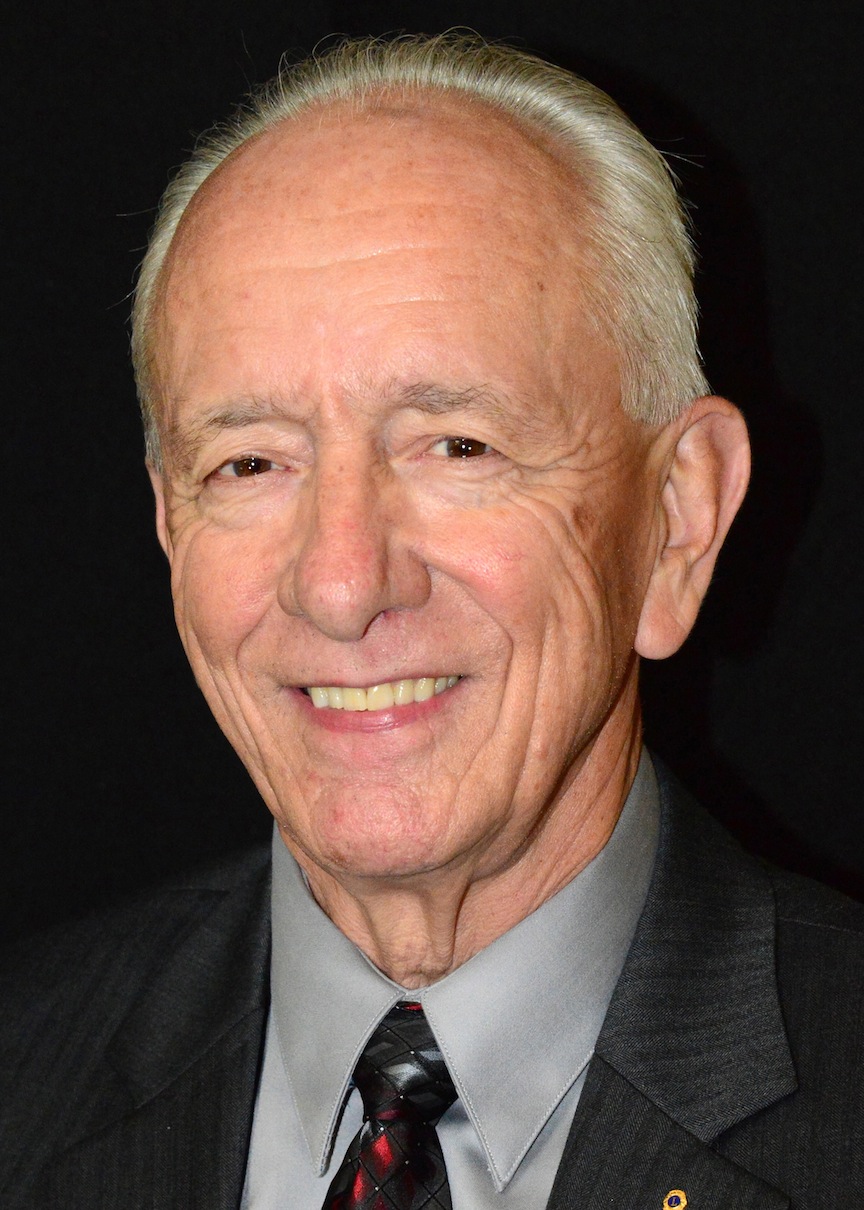 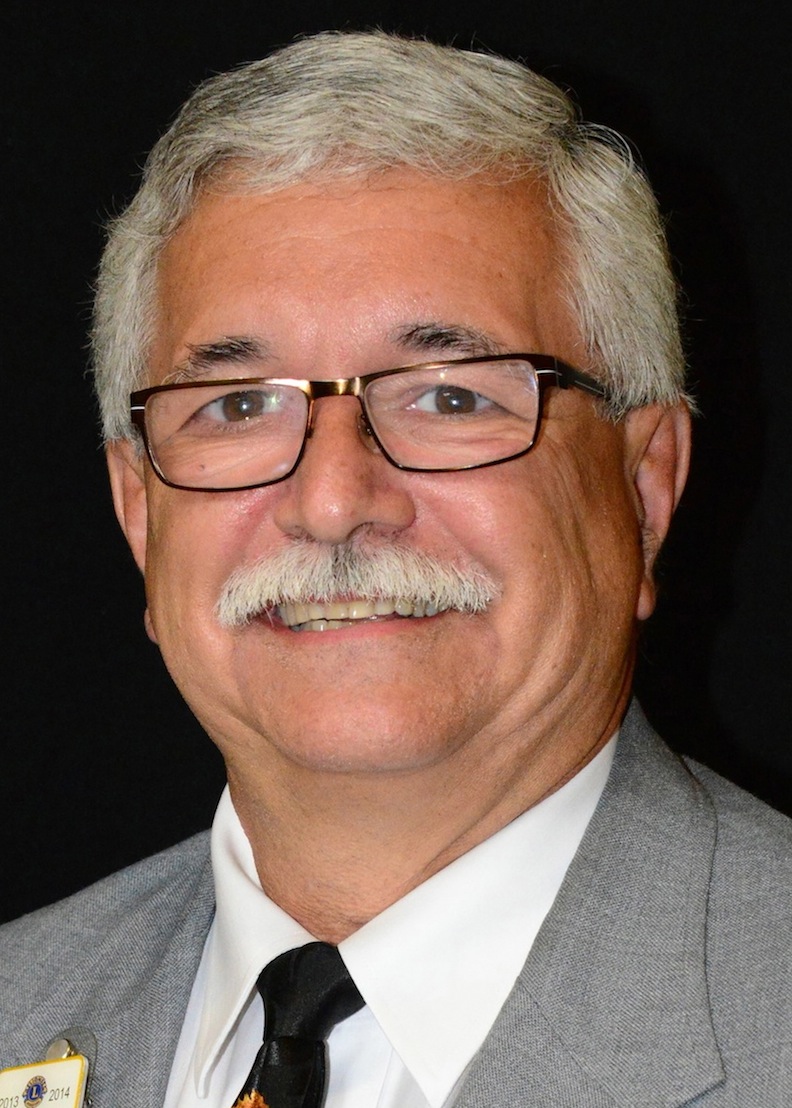 Second Vice District Governor
Bob Susaeta
District
Governor
Gil Smith
First Vice   District Governor
Ken Myers
District 4-L4                  Leo Clubs
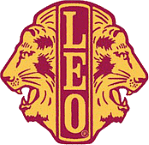 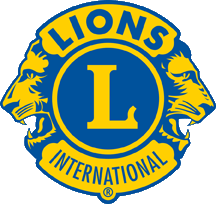 22 clubs (as of 2014)
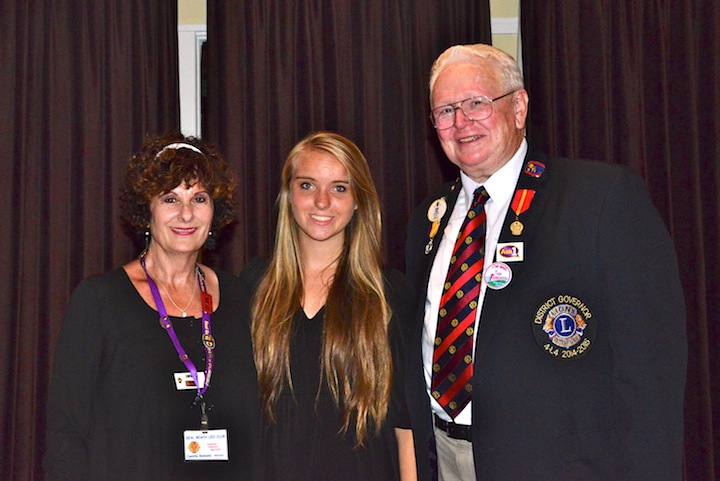 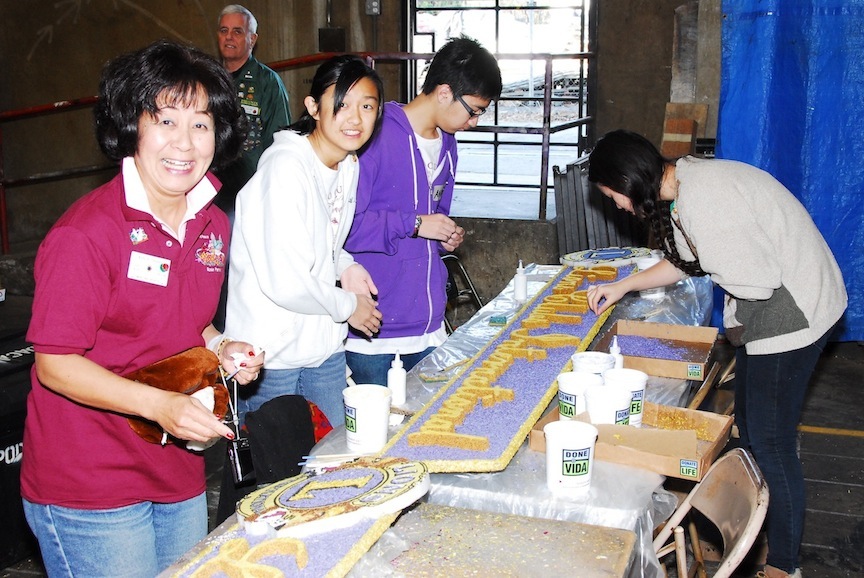 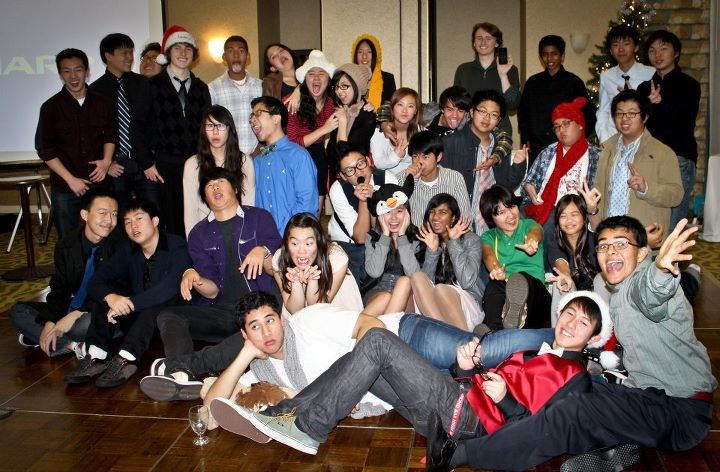 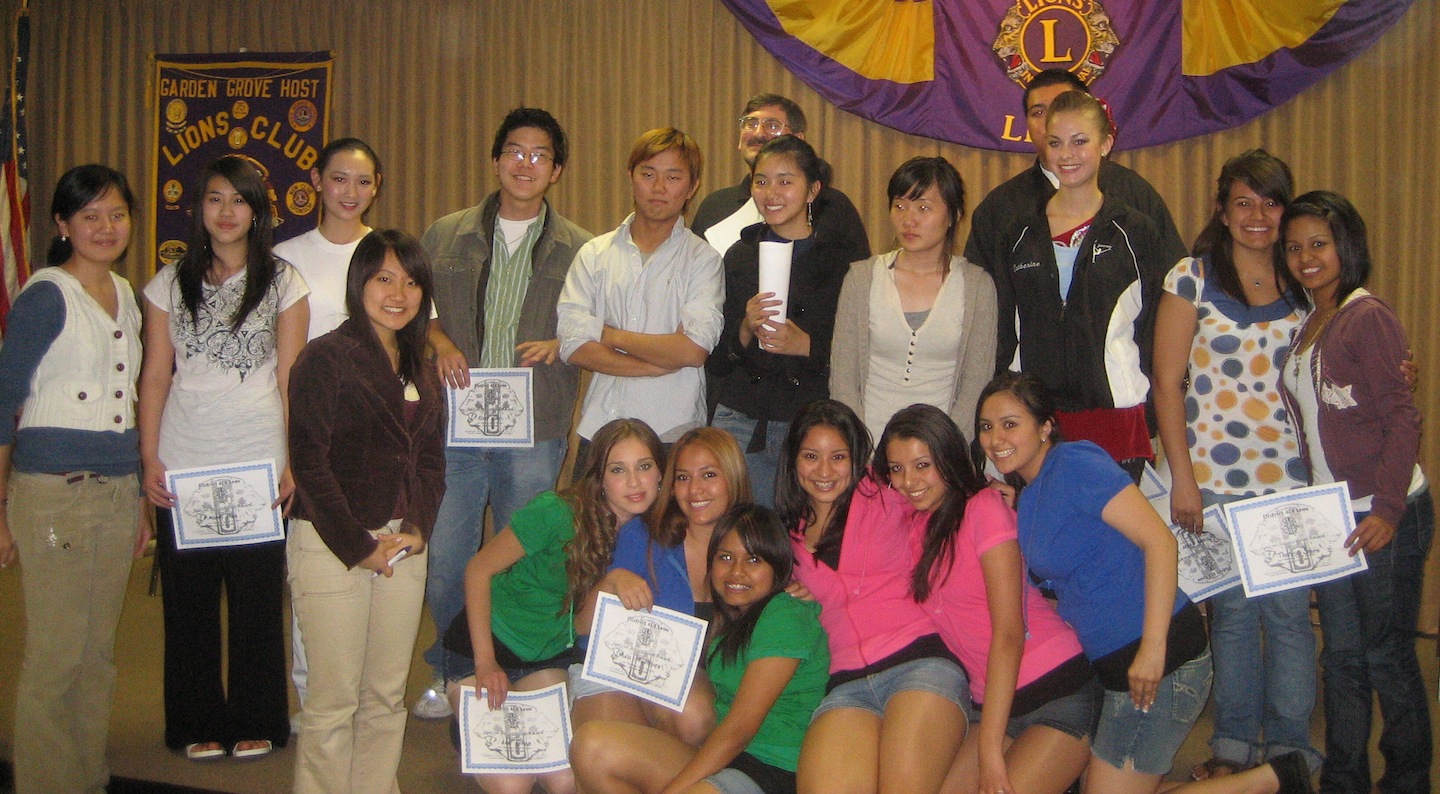 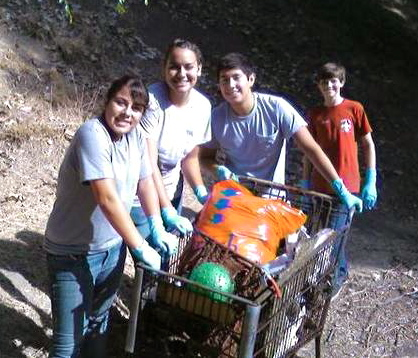 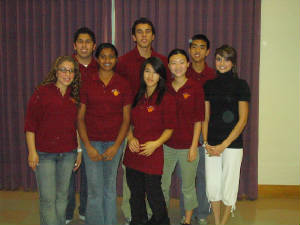 District Communications
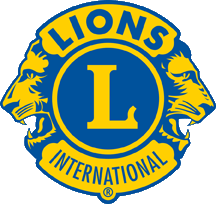 FORUM – Monthly newspaper sent by e-mail and/or on the website
Webpage www.e-district.org/sites/4l4

E-Blasts – E-mail letters and flyers sent to district officers, club presidents and secretaries on timely topics
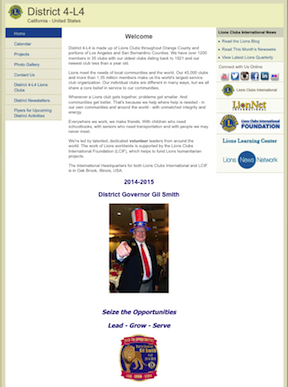 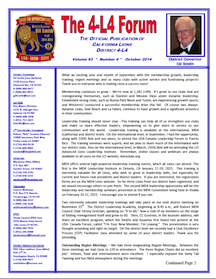 District Contests
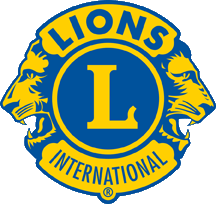 Membership – Largest % increase by a club 
Membership – Mostnew members by Lion, Club 
Visitations 
Roll Call 
Club Bulletin
• Lion of the             	   Year
         • Lions Club of 		       the Year
		    • President of 		       the Year 
   	     • Secretary of 
	        the Year
		   • Club Excellence
	    • Secretary 				      Excellence
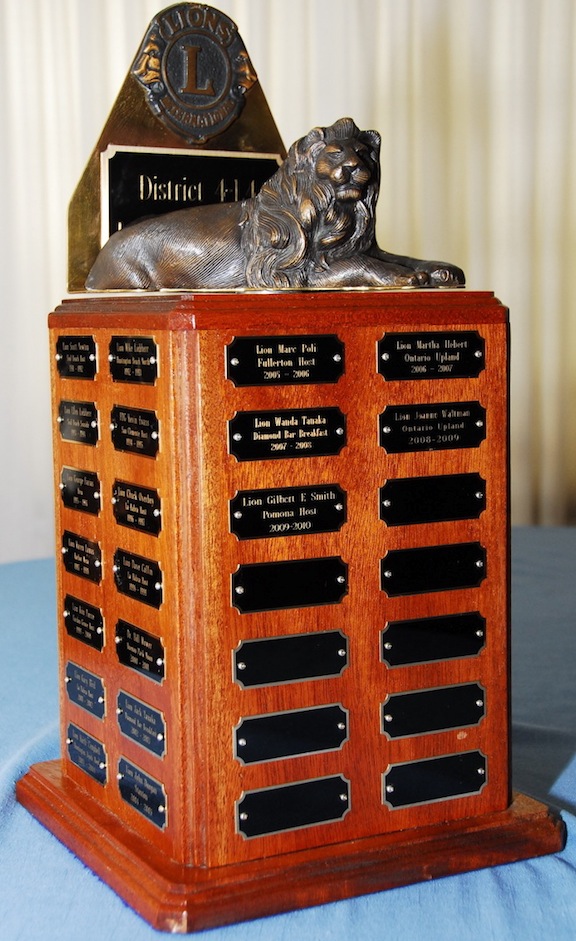 Lion of the Year Trophy
District Approved Projects
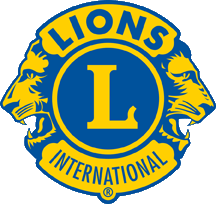 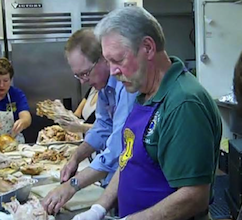 American Family Housing
Asian American Senior Citizen Service Center
Blind Children’s Learning Center
Blood Bank Donations
Braille Institute of America, Inc.
California Friends in Sight 
City of Hope
Diabetes Awareness
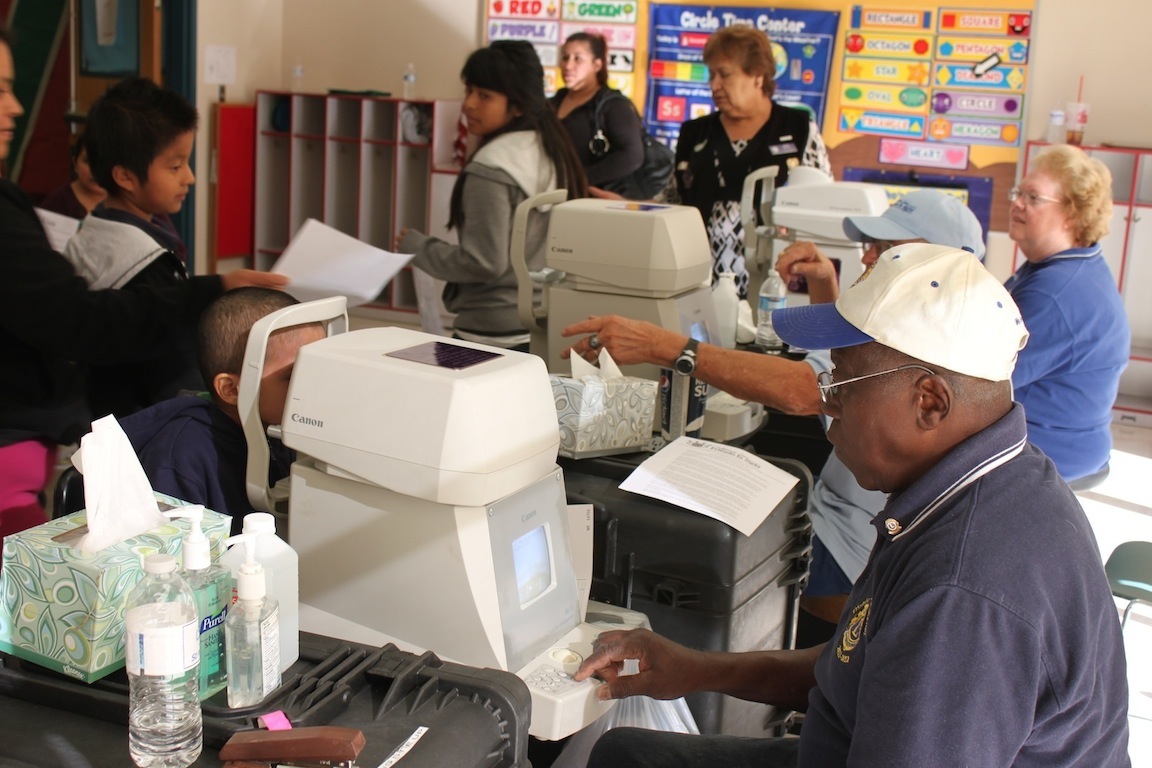 District Approved Projects continued
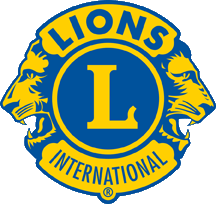 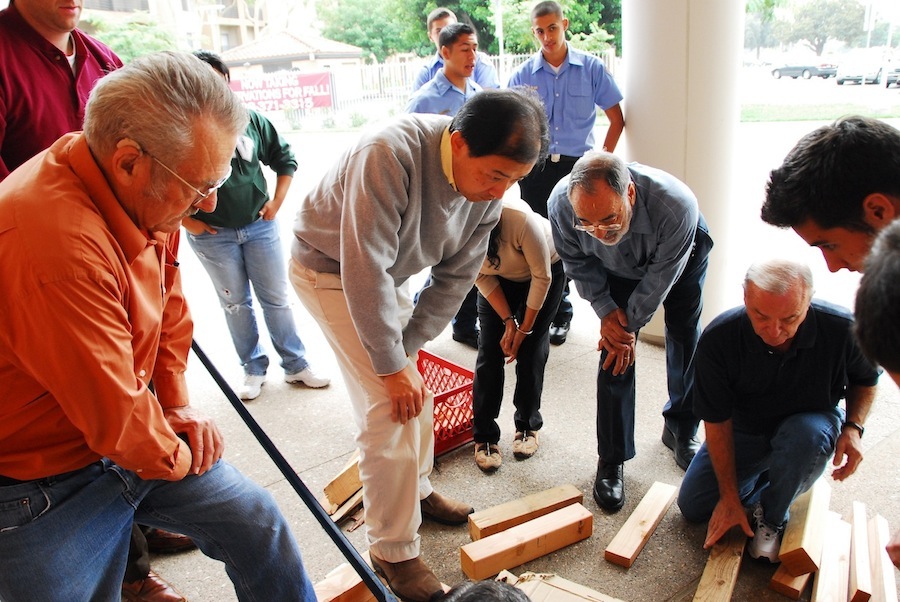 Disaster Preparedness and Relief
District 4-L4 Pajama Party
Environment
Guide Dogs of the Desert International, Inc.
Help for Brain Injured Children
Hearing Aid Bank Program
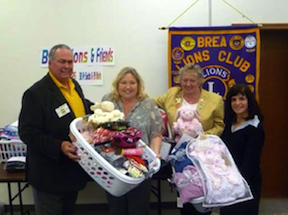 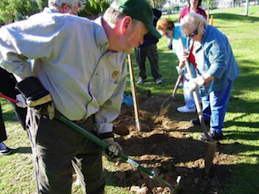 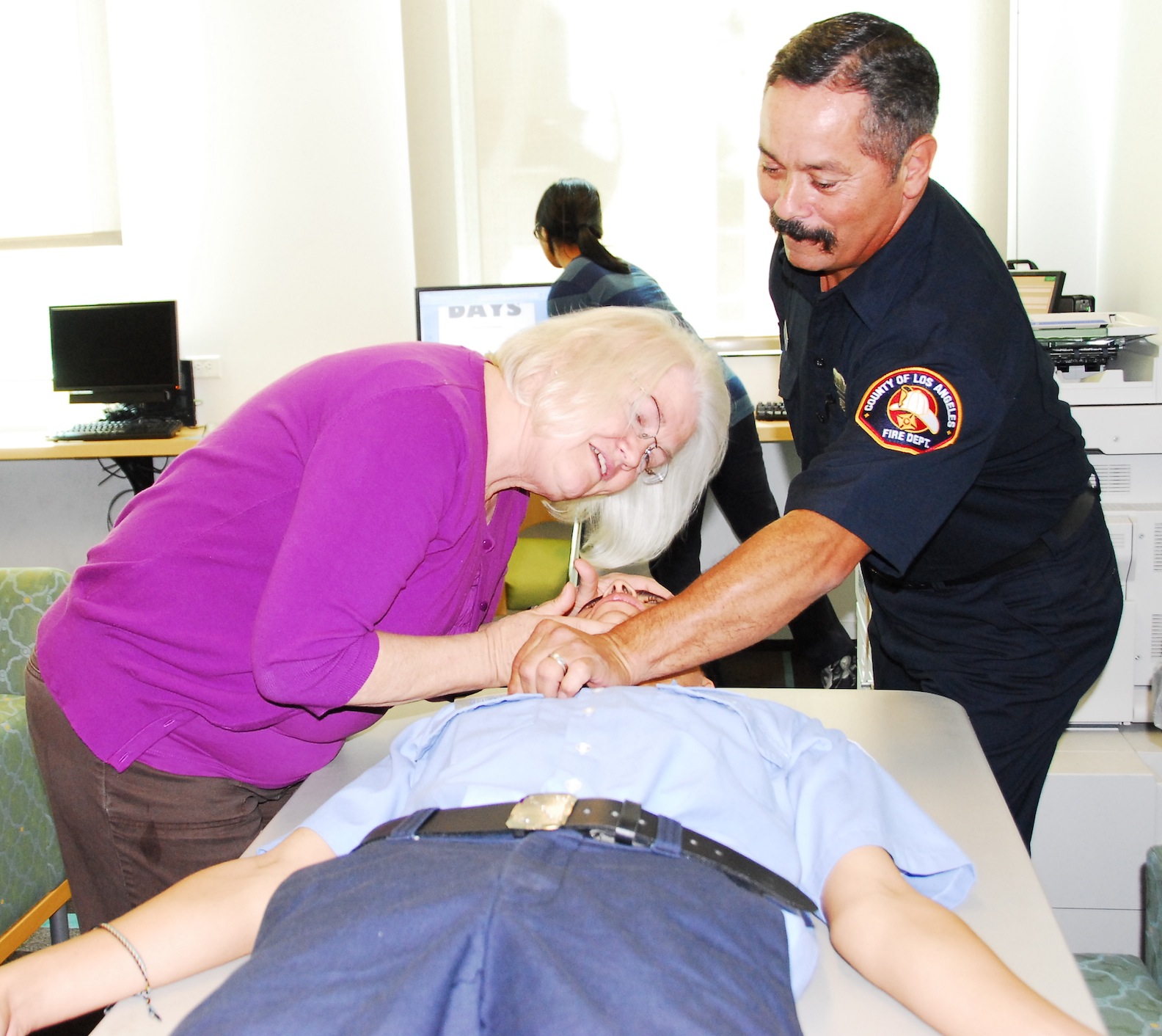 District Approved Projects continued
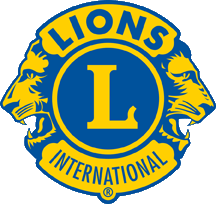 Hearing and Speech Action
Junior Blind of America
Learning Ally (Recording for the Blind and Dyslexic)
Lions Quest
Lions Camp at Teresita Pines
Lions Hearing Clinic and Research Center Foundation
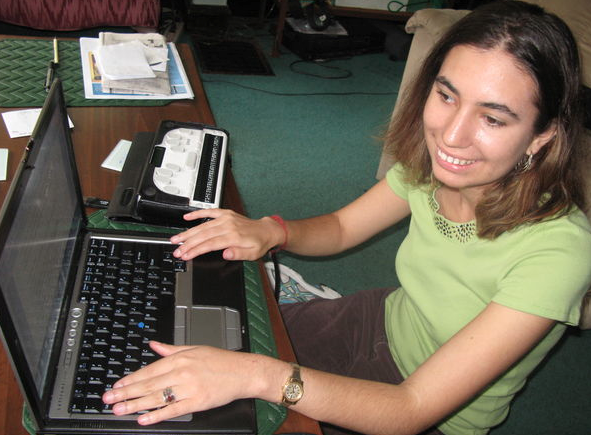 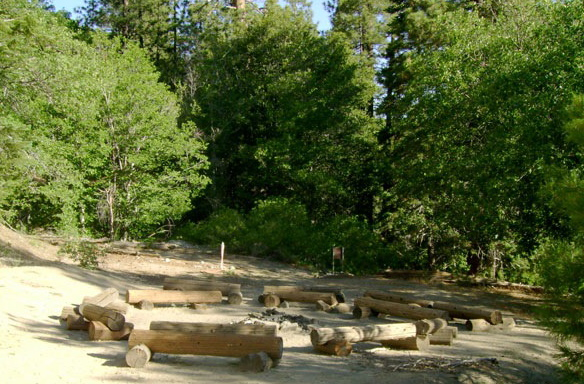 District Approved Projects continued
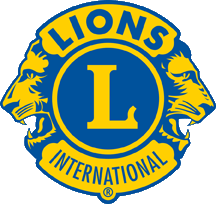 Lions Project for Scleroderma Cure
Lions Sight and Hearing Foundation of Southern California
Lions Youth Exchange Foundation, Inc.
MD4 Lions Rose Parade Float
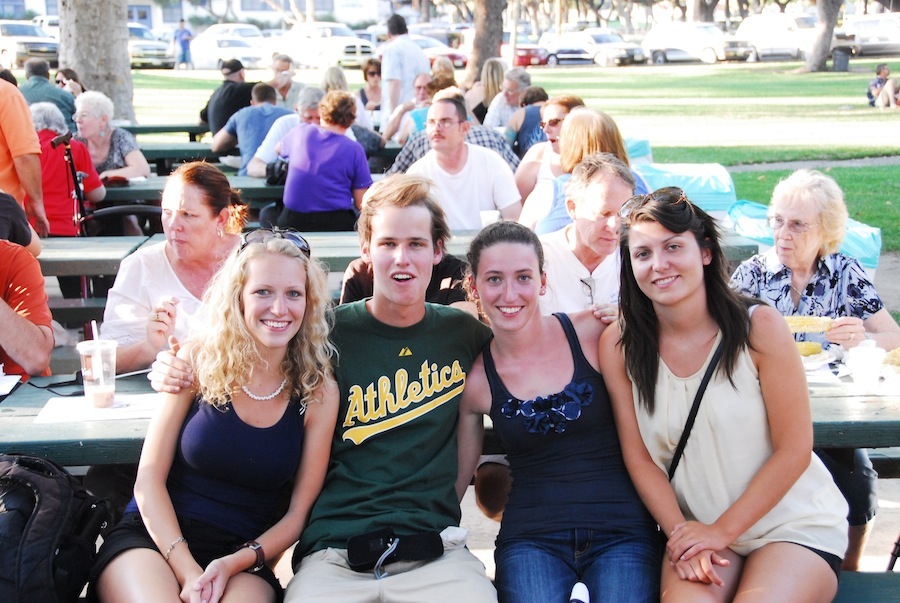 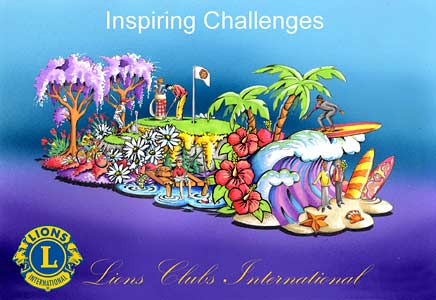 District Approved Projects continued
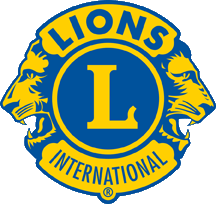 Medic Alert
Orange County Ronald 
	McDonald House
Peace Poster Contest
Student Speakers Foundation
Teen Recognition Program
The Orphanages of Thailand, Inc.
Vision Walk
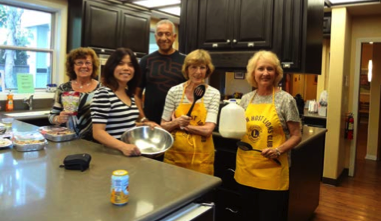 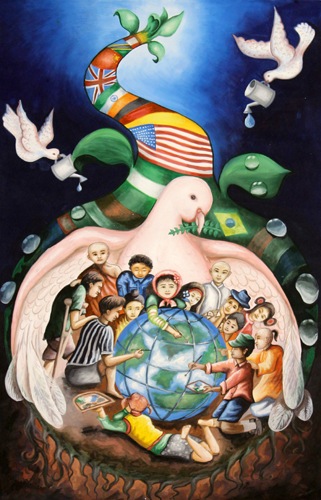 ShareA SPECIAL 
LIONS MOMENT
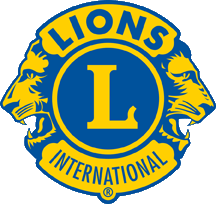 MULTIPLE DISTRICT FOURMD4	Serving the State and the World
MD4
www.md4lions.org
Membership 20,205 Lions 
Clubs about 720
MD-4 Districts (15)
C - Northern     California (6) 
A - Central 
	California (3) 
L - Southern California (6)
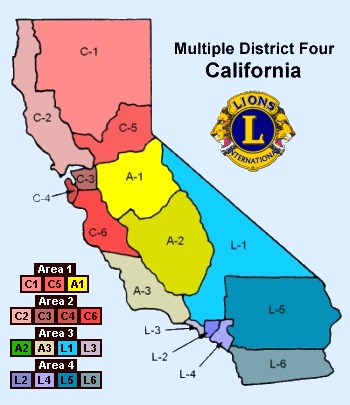 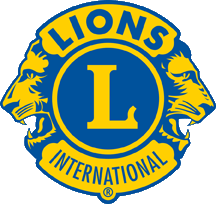 MD4
Four Areas
Area 1 – Districts C-1, C-5, A-1
Area 2 – Districts C-2, C-3, C-4 & C-6
Area 3 – Districts A-2, A-3, L-1 & L-3
Area 4 – Districts L-2, L-4, L-5 & L-6
Annual MD-4 Convention
	February of each year
MD-4 Council of Governors
	15 Governors
	1 Council Chairman, 1 Vice Council Secretary, 1 Vice Council Treasurer
	Assisted by 1 Office Manager and 1 Part-time Secretary
Proud Lion Awards
Completion of 5 Tasks within 12 months

Attend a club board meeting.  
Participate in a club service or 
	fund-raising activity. 
Introduce a new prospective 
	member to the club.
4.	Make a visit to another club.
Attend a zone, region, district, multiple district or international convention; report back to the club.

Orientation within 3 months is also suggested.
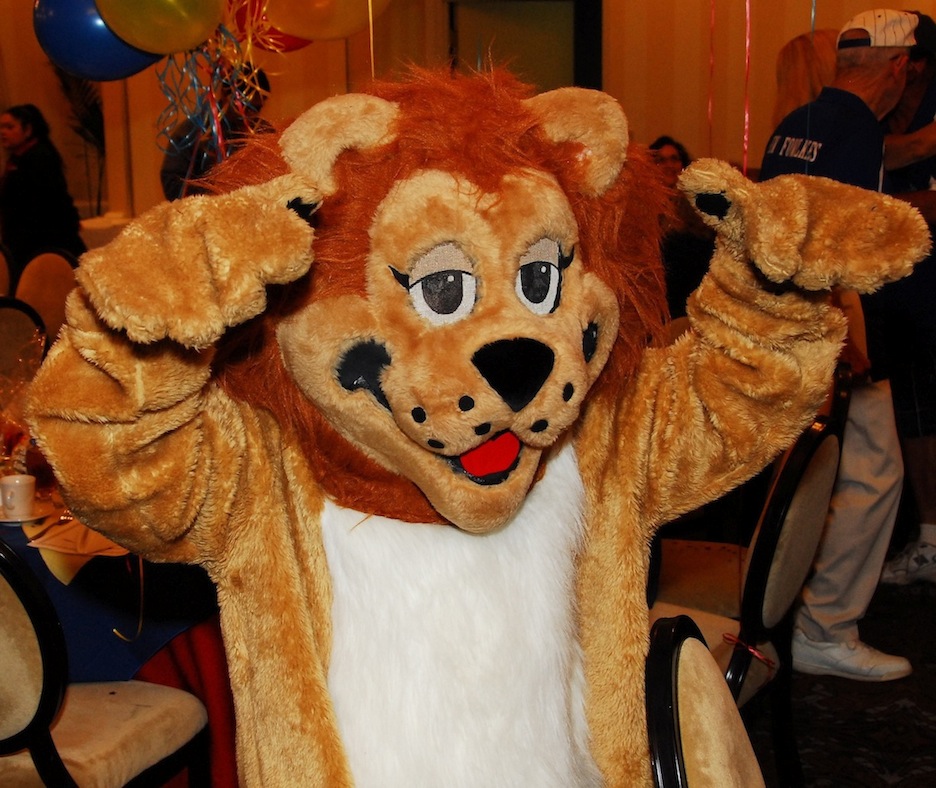 MD-4 Lions Endorsed Projects
California Friends in Sight
California Lions Camp (Camp Pacifica)
City of Hope
Diabetes Awareness
Ear of the Lion (The Hearing 
	Foundation)
Folsom Project for the Visually Impaired
Guide Dogs of the Desert
Guide Dogs for the Blind
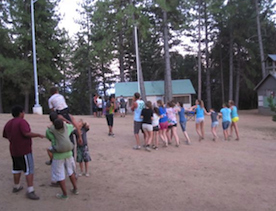 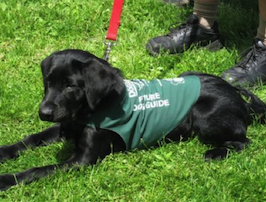 MD-4 Lions Endorsed Projects continued
Junior Blind of America
Kases for Kids
Leader Dogs for the Blind
Learning Ally (Recording for 
	the Blind and Dyslexic)
Lions Camp at Teresita Pines 
Lions Eye Foundation of 
	California/Nevada
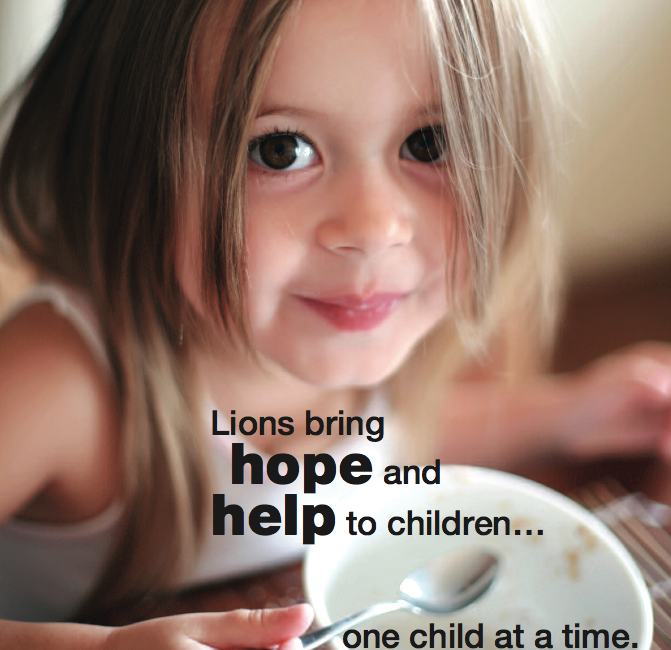 MD-4 Lions Endorsed Projects continued
Lions Flag Day
Lions Floats, Inc.
Lions Hope Foundation, Inc.
Lion in Sight
Lions Low Vision Services Program 
“L.O.V.E.”
Lions Canine Companion for 
	Independence
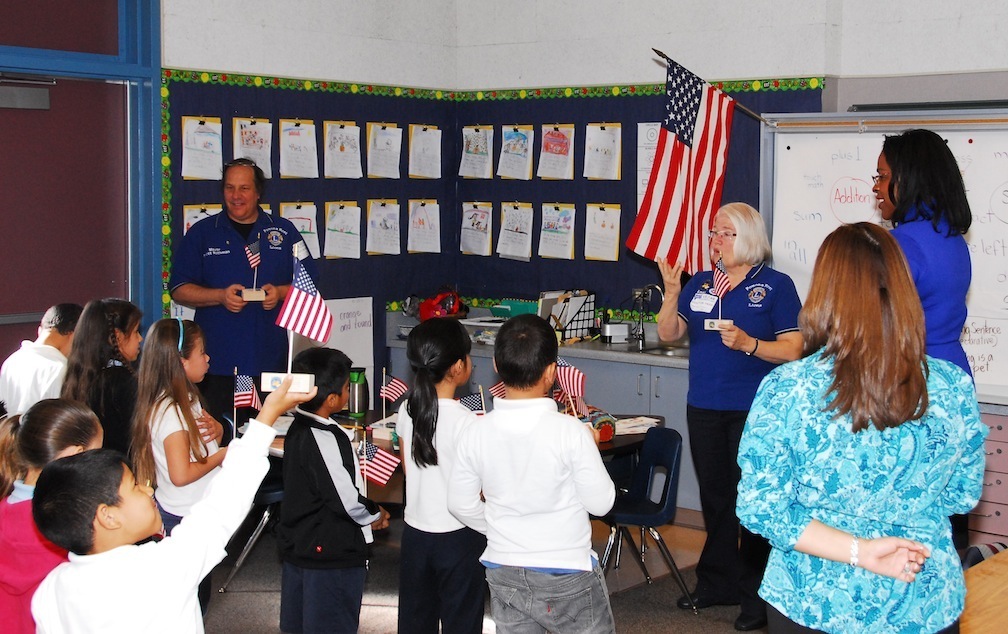 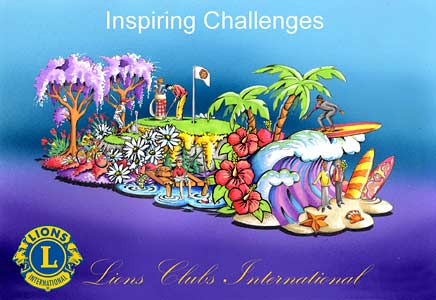 MD-4 Lions Endorsed Projects cont.
Lions Sight and Hearing Foundation of Southern California
Lions Wilderness Camp for Deaf 
Children, Inc.
Student Loans
Student Speakers Foundation
Western Lions Ear Foundation
White Cane Days, Inc.
World Services for the Blind
Youth Exchange Foundation
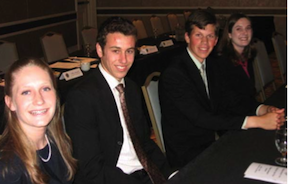 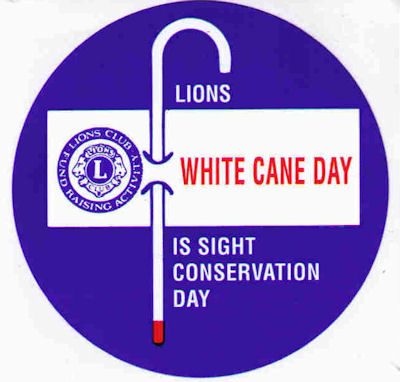 ShareA SPECIAL 
LIONS MOMENT
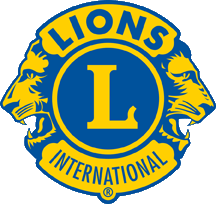 Lions Clubs International (LCI)Lions Clubs International Foundation (LCIF) Serving the World
Lions Clubs International
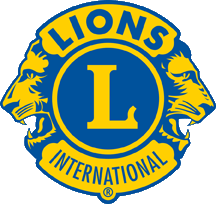 http://www.lionsclubs.org

Slogan – Liberty Intelligence Our Nation’s Safety = LIONS
	(Current alternate version is Loving Individuals Offering Needed Service)

Membership – 1.37+ million members, 46,000 clubs and 754 districts in over 200 countries and geographic areas.

Headquarters – Oakbrook, IL

Annual International Convention
	Late June or July of each year

USA-Canada Forum – September
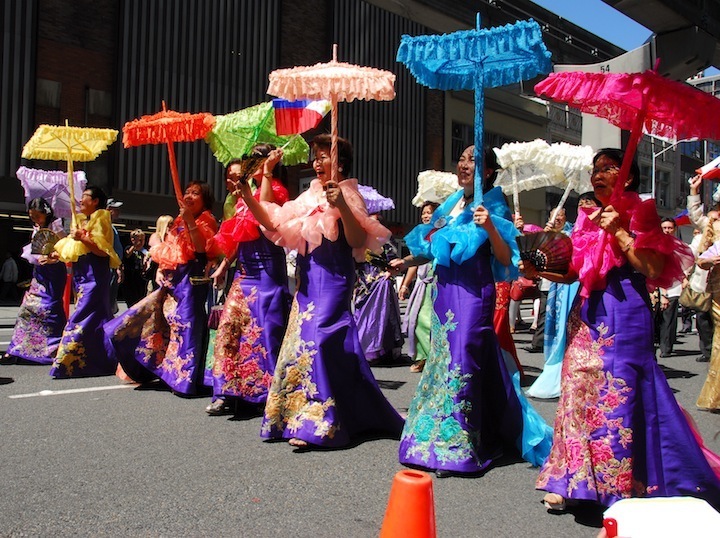 Lions Clubs International
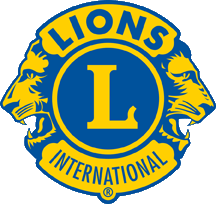 Executive Officers
							
						    President  - Joe Preston
								    from Arizona
						    “Strengthen the Pride”

1st Vice President – Dr. Jitsuhiro Yamada
2nd Vice President – Robert Corlew
Immediate Past President, Serves as Chairperson of LCIF – Barry Palmer
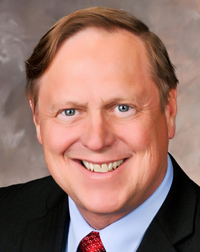 CENTENNIAL SERVICE CHALLENGE
100 Million Acts of Service for 
100th Anniversary of Lions
										- Engaging Our Youth 
										- Sharing the Vision 	
										- Relieving the Hunger
										- Protecting Our
										  Environment
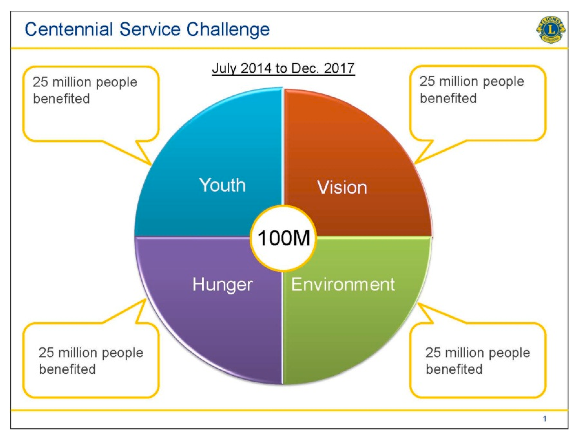 Lions Clubs International
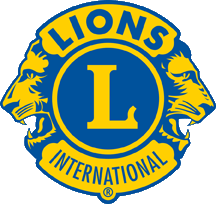 International Directors
	14 Directors in the United States
	20 Directors outside United States
	(Each year one-half of directors are elected for a 2-year term)
Official Colors – Purple and gold
World’s largest non-profit service club organization
Lions Clubs International
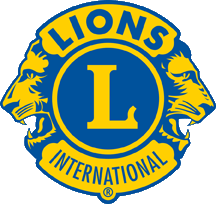 THE BENEFITS OF LIONS CLUBS
Unparalleled satisfaction of helping those in need
Making a difference in your community
Having an impact on those in need worldwide
Developing leadership skills  
Enhancing communication skills
Utilizing planning and organizational skills
Working hands-on to meet the community needs
Meeting new people – from your community and abroad
Opportunities to network
Opportunities to travel
Lions Clubs International
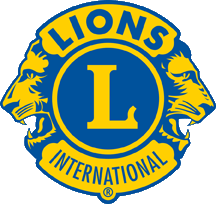 Leo Clubs Worldwide
144,000 Leos			5,738 Clubs
115 Districts			    142 Countries

LCI Communications
LION Magazine
Website - lionsclubs.org
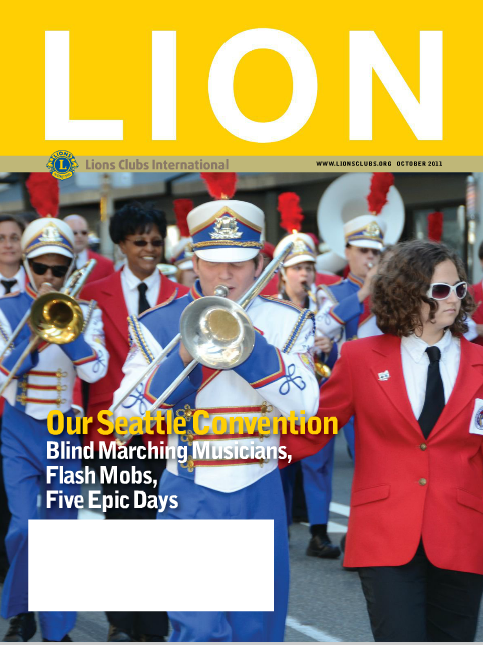 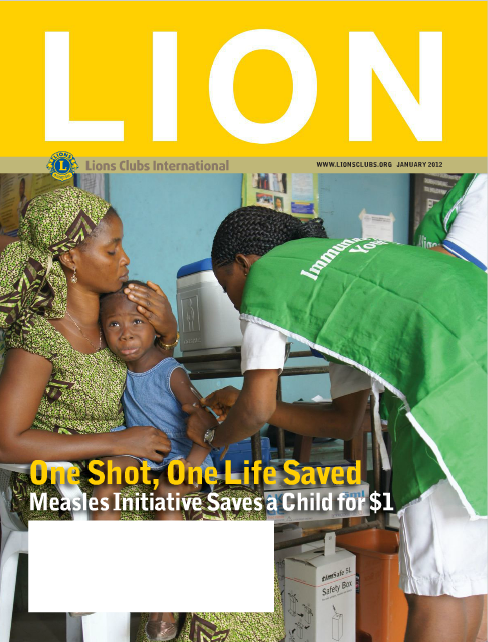 LCI HISTORY
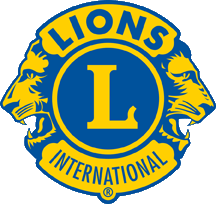 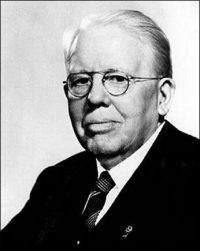 Beginning in 1917
Melvin Jones, a 38-year-old Chicago business leader, asked a simple and world-changing question – what if people put their talents to work improving their communities? 

1920: Going International
Canada, then Mexico  -- In 1950s-60s in Europe, Asia, Africa

1925: Eradicating Blindness  
Helen Keller – Asked Lions to become “Knights of the Blind in the crusade against darkness.”
Melvin Jones
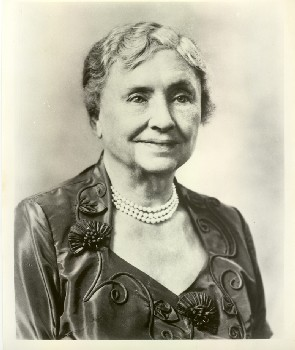 Helen Keller
LCI HISTORY
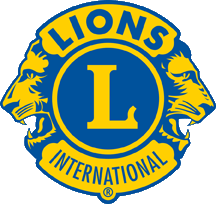 1945: United Nations
Assisted in the drafting of the UN Charter – continuing close relationship

1957: Organizing Youth Programs
Created the Leo Program.

1968: Establishing Our Foundation
Large scale local and global humanitarian projects

1990: Launching SightFirst
Raised more than $346 million 

Today: Extending Our Reach
Our international network has grown to include more than 200 countries and geographic areas.
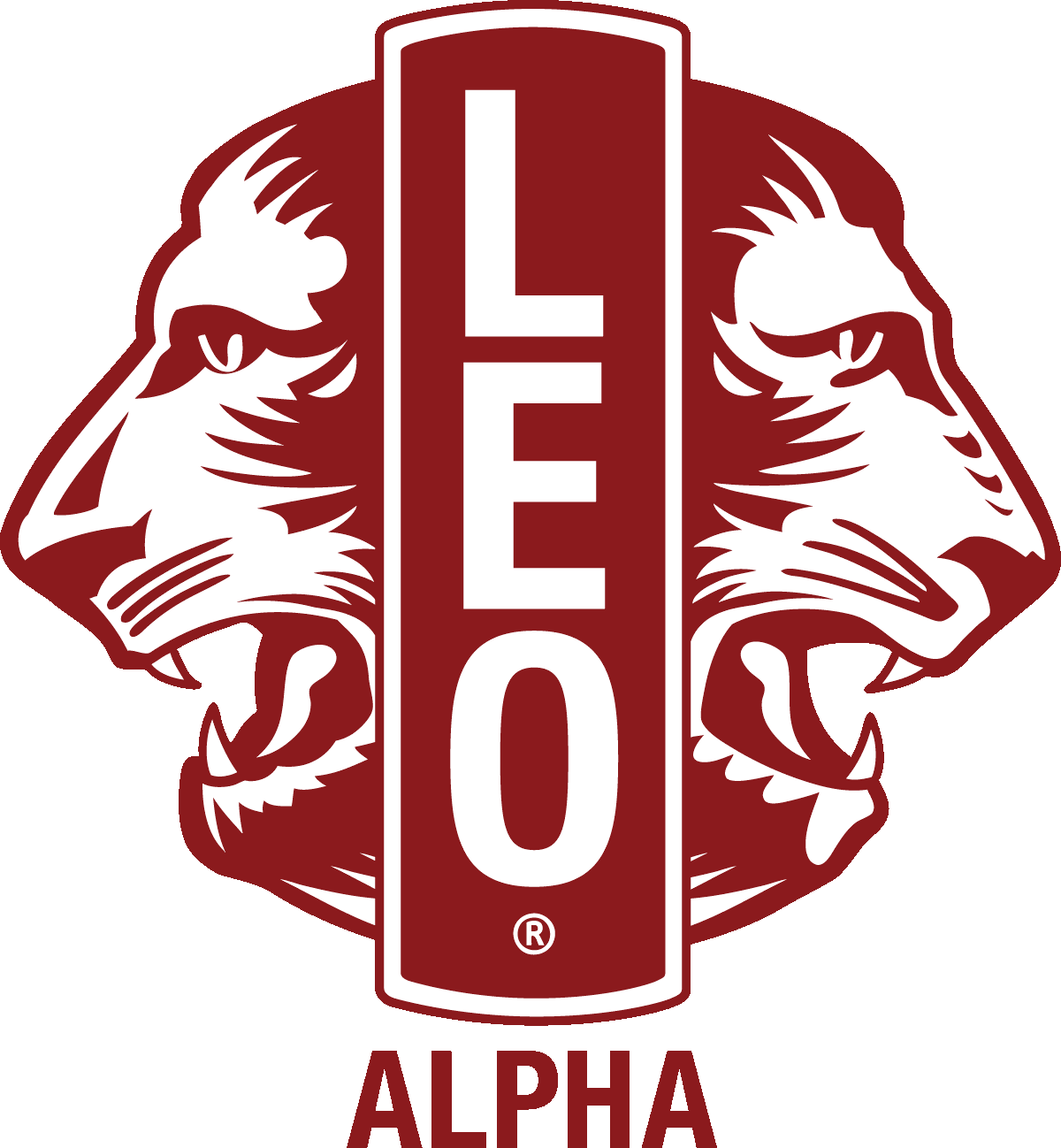 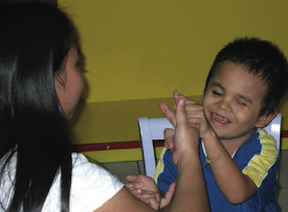 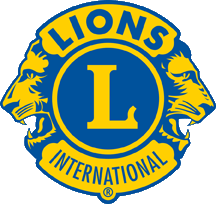 Lions Clubs International  Foundation (LCIF)
Melvin Jones Fellowship 
Highest form of recognition – Money goes to LCIF.

LCIF is charitable arm of LCI.

Supports areas of service:
Preserving Sight						
Serving Youth					
Disaster Relief					
Humanitarian Efforts
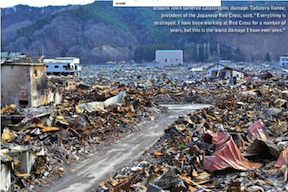 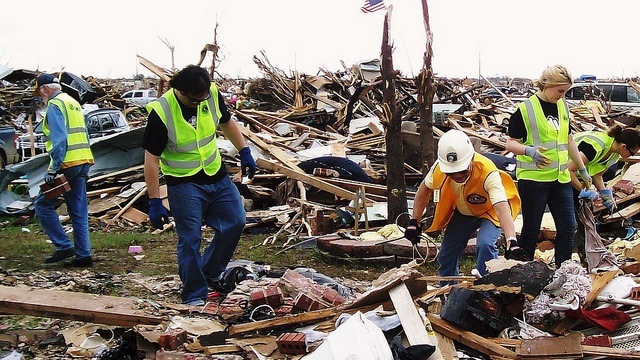 LCIF By the Numbers
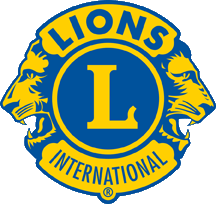 $415,000,000 raised for 
	Sight First, which has saved 
	the sight of millions of 
	people worldwide.
8,000,000 cataract surgeries 
	performed through SightFirst.
$100,000,000 given in last 10 years 
	for disaster relief.
120 million children served by 
	Lions Needs-Based Eye Care Center.
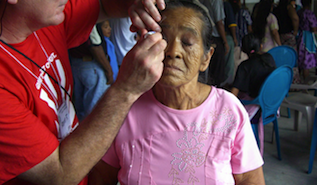 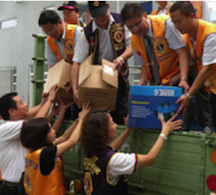 LCIF By the Numbers
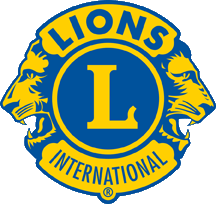 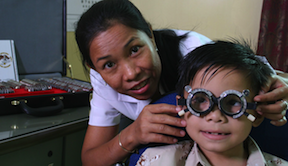 17,000,000 children screened by Sight for Kids. (plus local club screenings)
350,000 Special Olympics athletes screened by the Lions Opening Eyes Program.
30,000,000 people have had serious vision loss prevented.
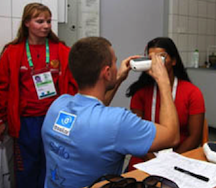 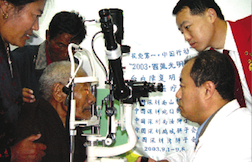 LCIF By the Numbers
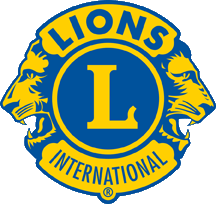 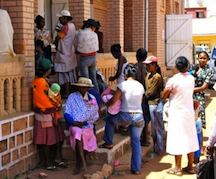 57 million children (2012) 
    	vaccinated against measles in 
    	Ethiopia, Madagascar, Mali and 
   	Nigeria.  Measles is a leading 
    	cause of childhood blindness.  450 kids die per  	day.  Campaign goal: Vaccinate 157 million – wipe 	out measles.
150,000,000 doses of Mectizan have been given     to people in 14 countries to control river blindness.  Lions are wiping out river blindness.
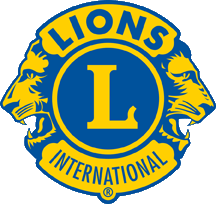 LCIF By the Numbers
• 	100,000,000 people have 	
	been provided with 	
	improved eye care. 
•	650,000 eye care 	
	professionals have been 	
	trained.
•	315 eye hospitals have 	
	been built and thousands 
	of 	others upgraded or given 
	equipment.
•	120 villages received access to clean water.
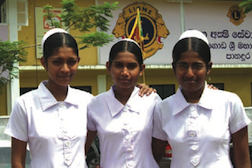 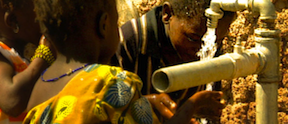 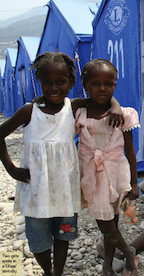 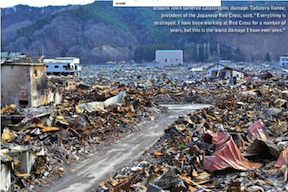 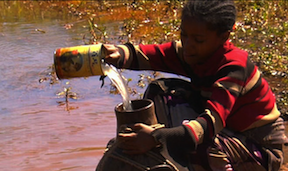 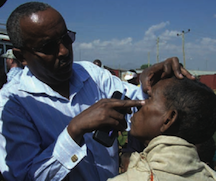 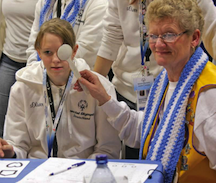 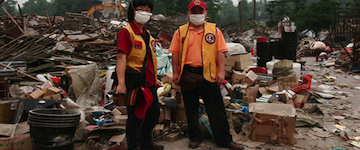 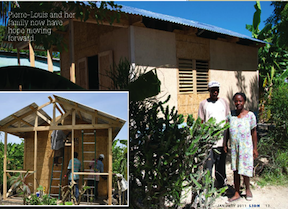 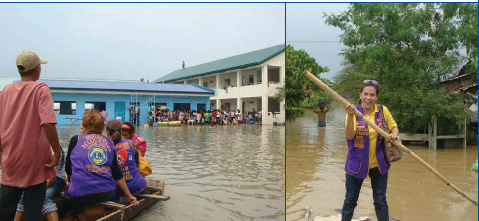 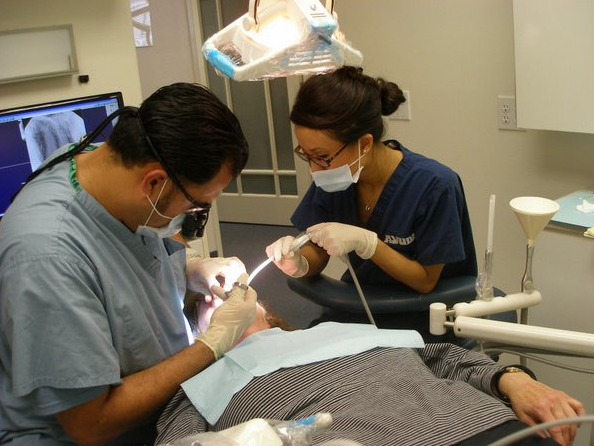 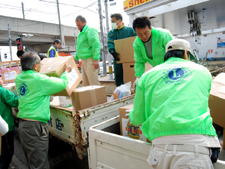 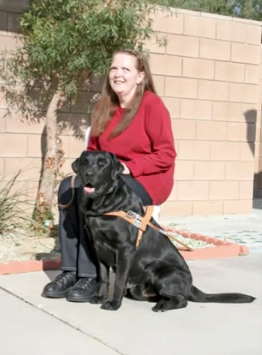 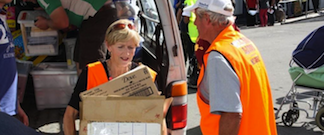 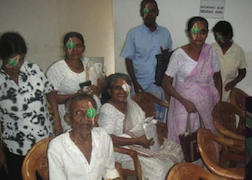 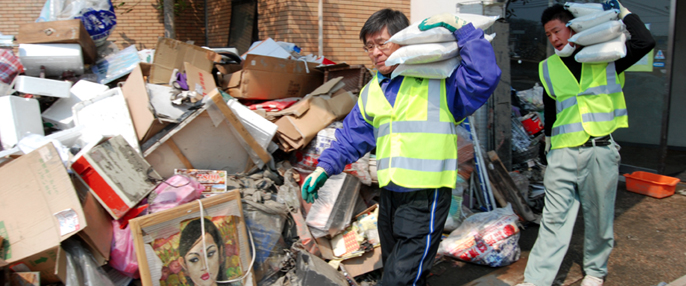 ShareA SPECIAL 
LIONS MOMENT